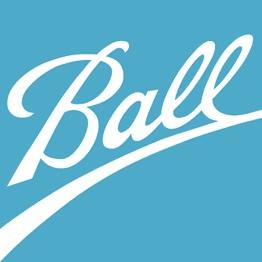 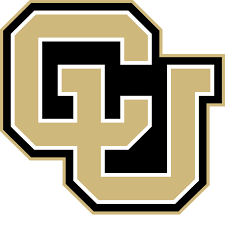 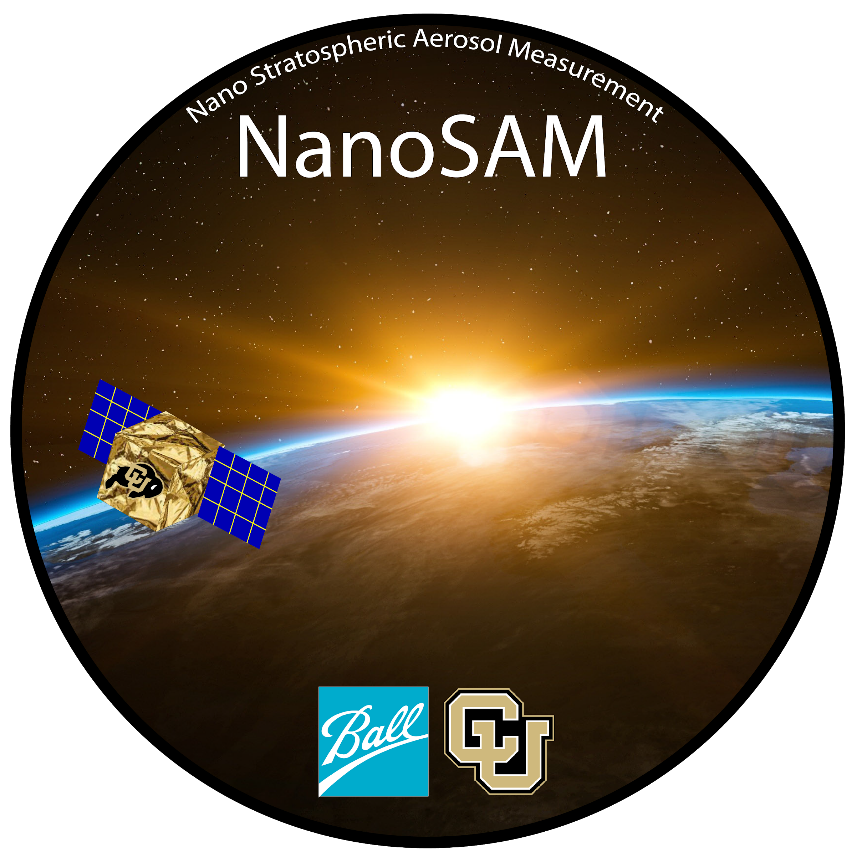 TAKEAWAY BOX FORMAT
ASEN 4028 Senior Projects, Spring 2020
Final Oral Review
Jaykob Velasquez, Matt Weber, Jessica Harris, Hui Min Tang, Quinn LaBarge,
 Conner McLeod, Aanshi Panchal, Jared Cantilina, Sara Reitz, Jacob Romero, Josh Horst
Customer: Jim Baer
Advisor: Dr. Zoltan Sternovsky
[Speaker Notes: Josh]
Agenda
Project Purpose
Design Description
Test Overview
Test Results
Systems Engineering
Project Management
Backup Slides
Mechanical
Electronics & Software
Optics
Integration
Systems Engineering
Project Management
2
[Speaker Notes: Josh]
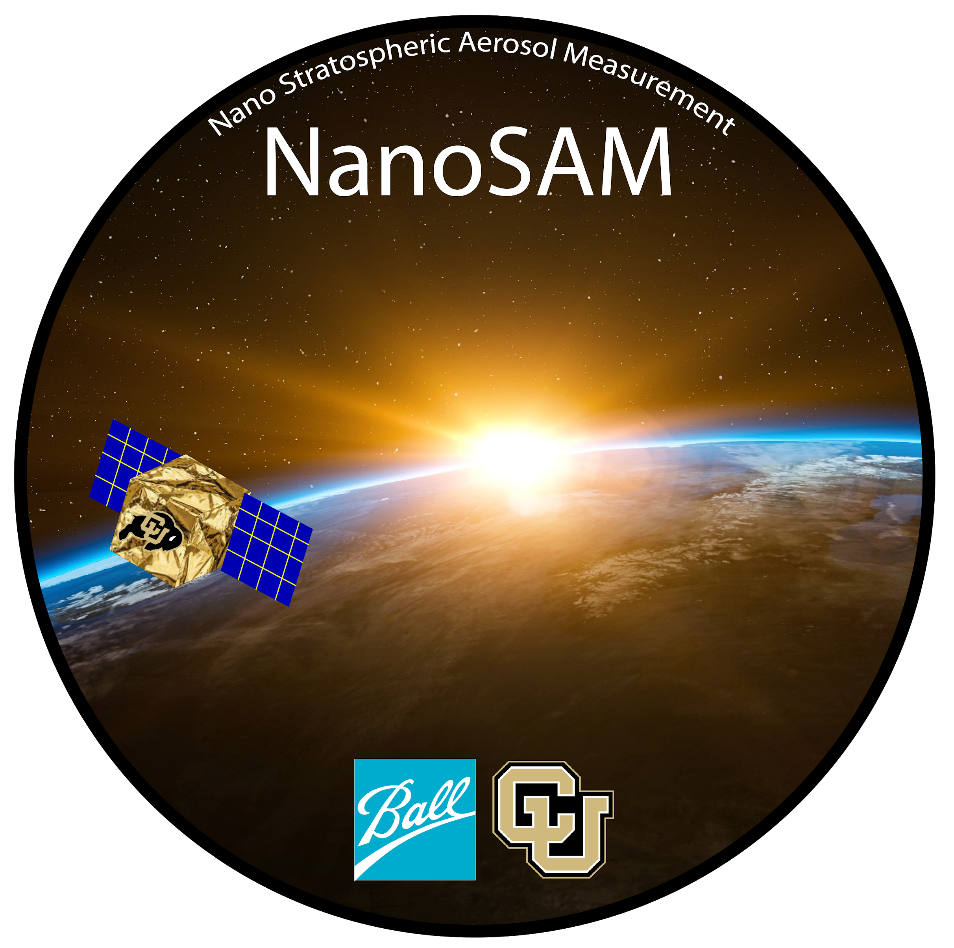 Project Purpose
3
[Speaker Notes: Josh]
Project Statement
The NanoSAM team will collaborate with engineers at Ball Aerospace Corporation to design, construct, and test a functioning optics system that is capable of measuring solar irradiance in a narrow spectral band around 1.02 𝜇m to obtain stratospheric aerosol concentrations data. An accompanying electronics system will also be produced for the purpose of collecting, packetizing, and outputting irradiance data.
4
[Speaker Notes: The Project Statement for NanoSAM is “...”

~ 1min

Josh]
Motivation
Field of Application
Aerosol changes due to seasonal & short-term meteorological variations
Atmospheric chemistry
Cloud microphysics
Volcanic activity 

Problem Addressed
Downsizing
Increase spatial coverage
Economical
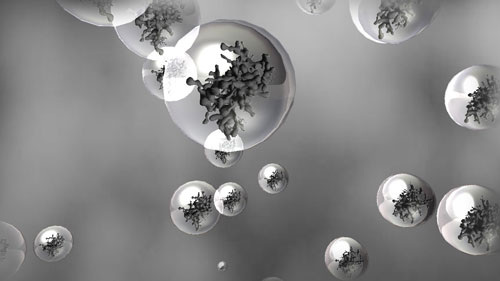 5
[Speaker Notes: Josh]
Potential Impact
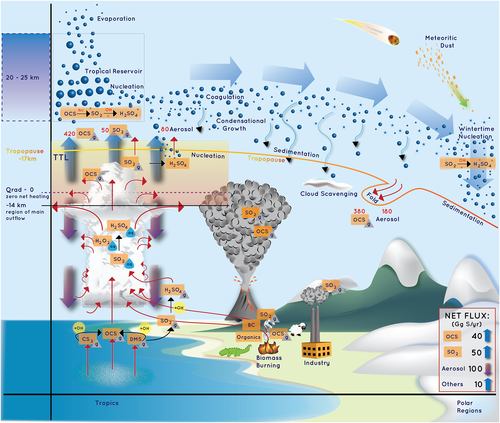 Potential climatic effect caused by stratospheric aerosols

Provide better understanding of atmosphere 

Energy Budgets
6
[Speaker Notes: Jess]
Specific Objectives
7
[Speaker Notes: Highlight the level we’ve reached. Bold title objective

Jess]
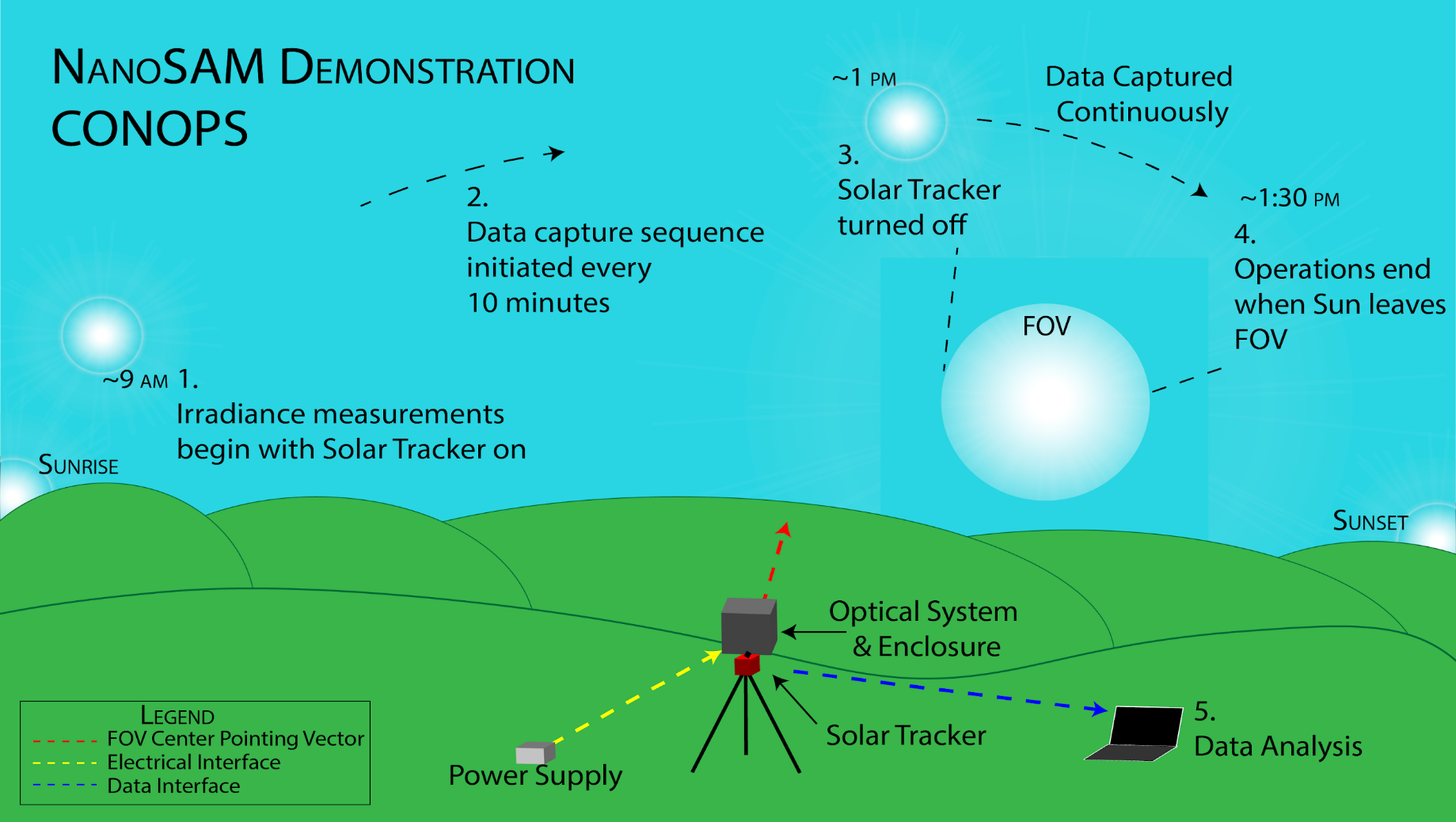 8
[Speaker Notes: Start with GSE, Begin taking irradiance measurements with Solar Tracker on, after  solar noon turn the tracker off, wait for the FOV to move off of the sun, Analyze data
~1.5 min

Jess]
Design Description
9
[Speaker Notes: Sara]
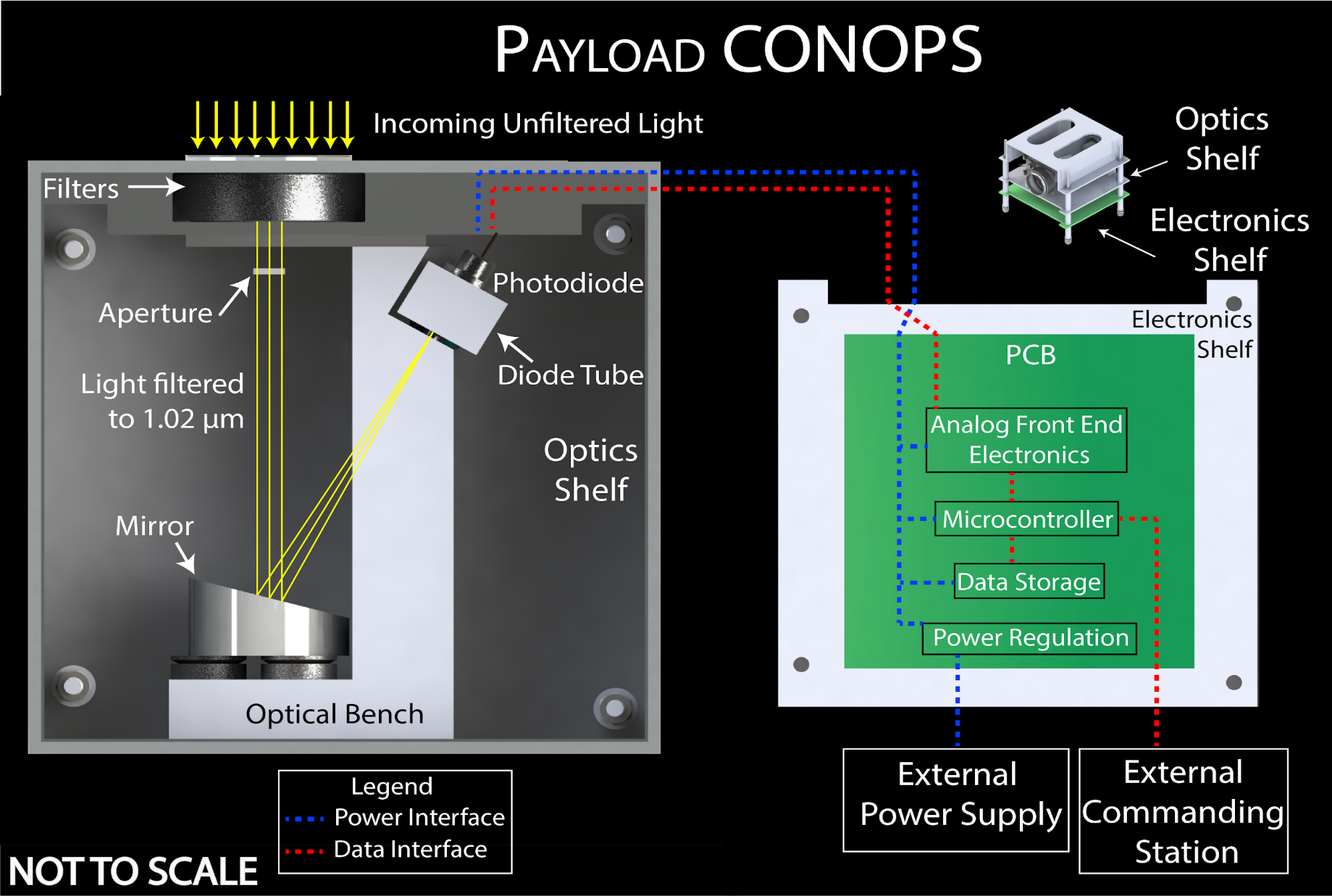 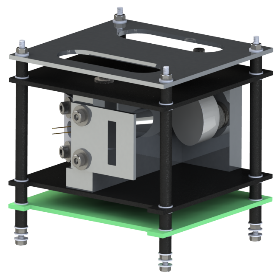 10
[Speaker Notes: Sara]
Structural Design
Material: 6061 Aluminum, G10 Fiberglass, Stainless Steel
Outer Dimensions: 10.00 x 10.00 x 10.00 cm
Payload Mass: 1.10 kg
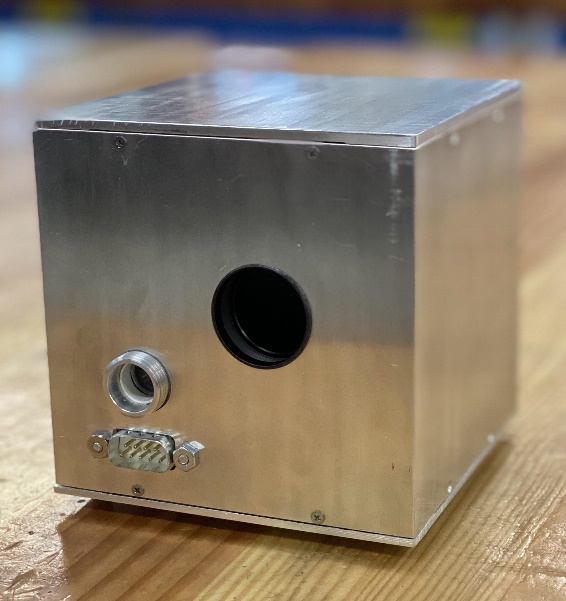 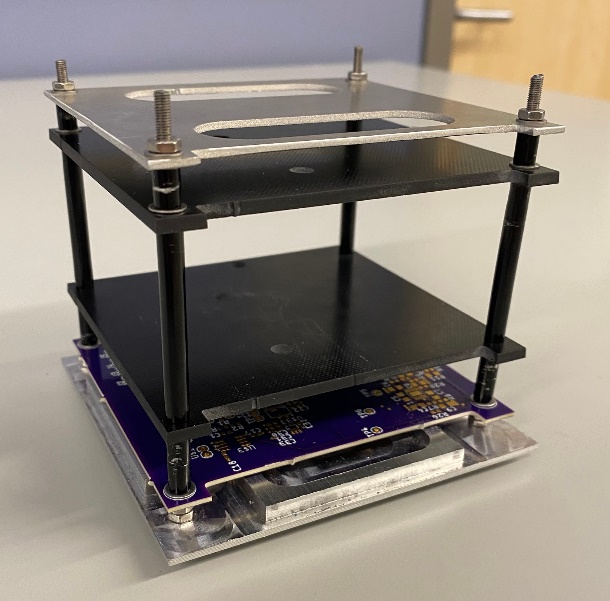 Filter Mount
Sighting Window
Electronics Port
No changes since TRR
11
[Speaker Notes: Sara
Stainless steel rods, fiberglass plate mounts, aluminum everything else]
Electronics Design
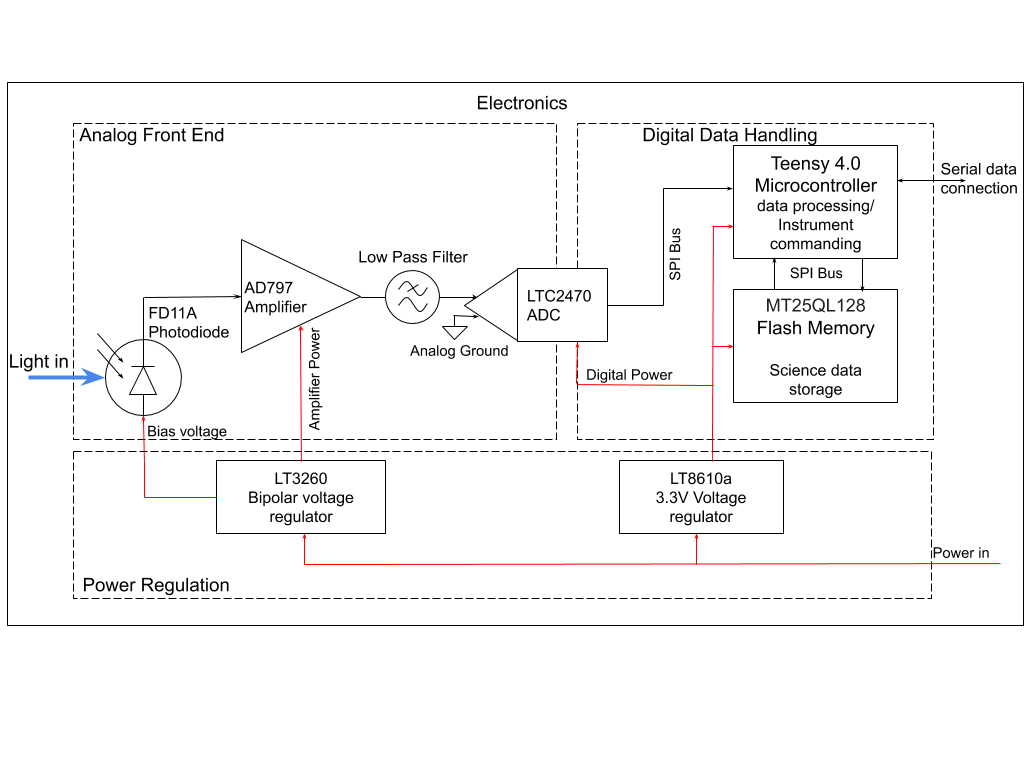 Key Electronics Parameters
Analog Power Supply: +/- 5V
Digital Power Supply: 3.3V
Photodiode:
Low dark current
High responsivity in 1.02 micron range
Data Storage: 256 Mb
Processing: Teensy Microcontroller
No changes since TRR
12
[Speaker Notes: Sara]
Software Design
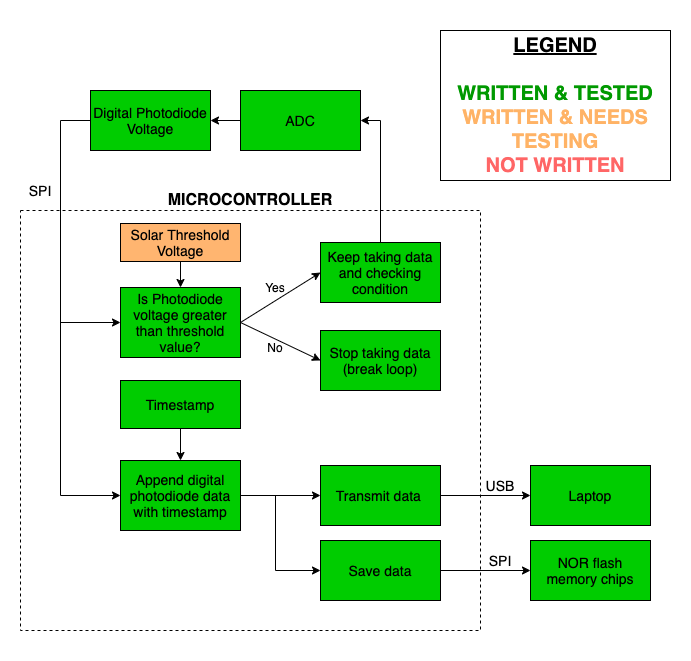 Unable to obtain Solar Threshold Voltage without integration test

Key Software Parameters
Data capture rate: 50 Hz
Data storage speed: 50 Hz
Flash chip memory size: 256 MB
No changes since TRR
13
[Speaker Notes: Matt]
Optical Design
Key parameters
Focal length = 54.45 mm
Aperture stop = 20mm x 5mm
OAP Mirror = 1 in. ⌀
Field stop = 15 µm ⌀
Wavelength = 1.02-1.04 µm
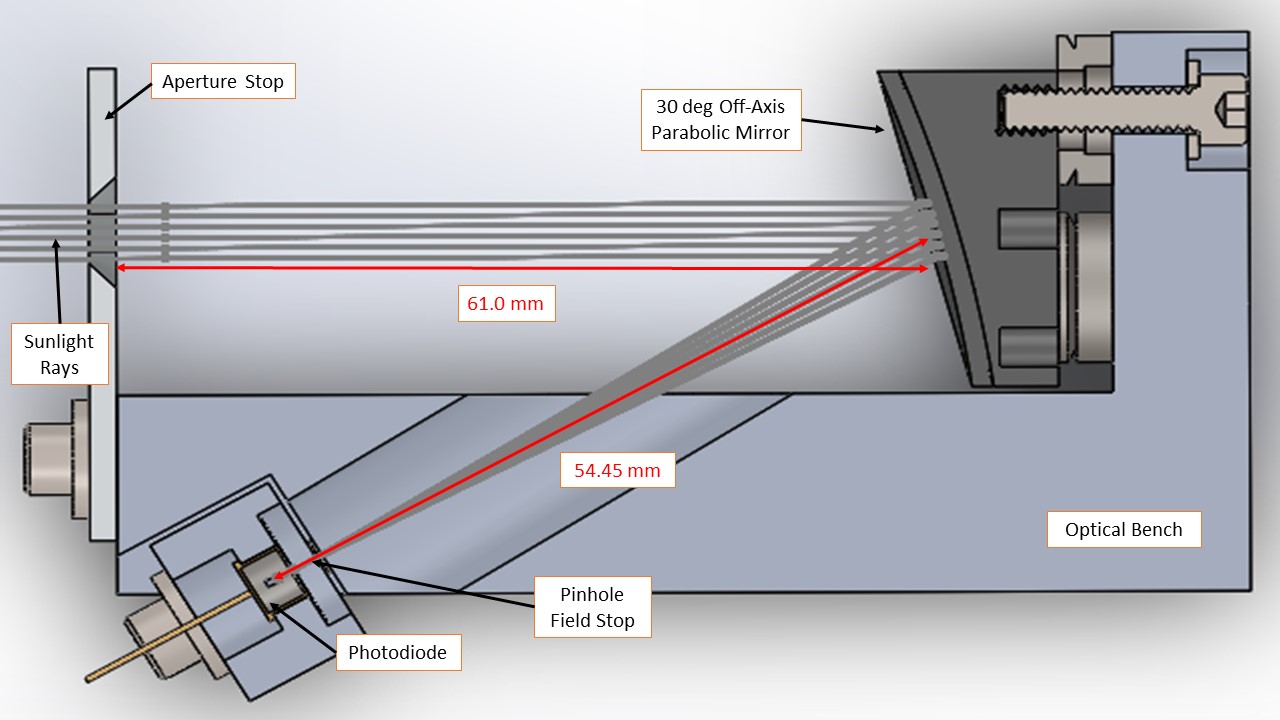 No changes since TRR
14
[Speaker Notes: Matt]
Critical Project Elements
15
[Speaker Notes: Matt
Updates on critical issues from CDR, FFR, MSR
Test design maps to these CPEs.]
Test Overview
16
[Speaker Notes: Aanshi
Add diagrams, point out parts that require testing, label requirement ID and test name, add check mark if successful, link to CPE, specific objectives, 
Link Req id to table 
Include integration testing, stability test pictures,]
Structural Test Overview
17
[Speaker Notes: Aanshi
Mass Budget: ~1.4 kg

Sealed enclosure: dust + stray light]
Structural Test Overview
Sealed Enclosure
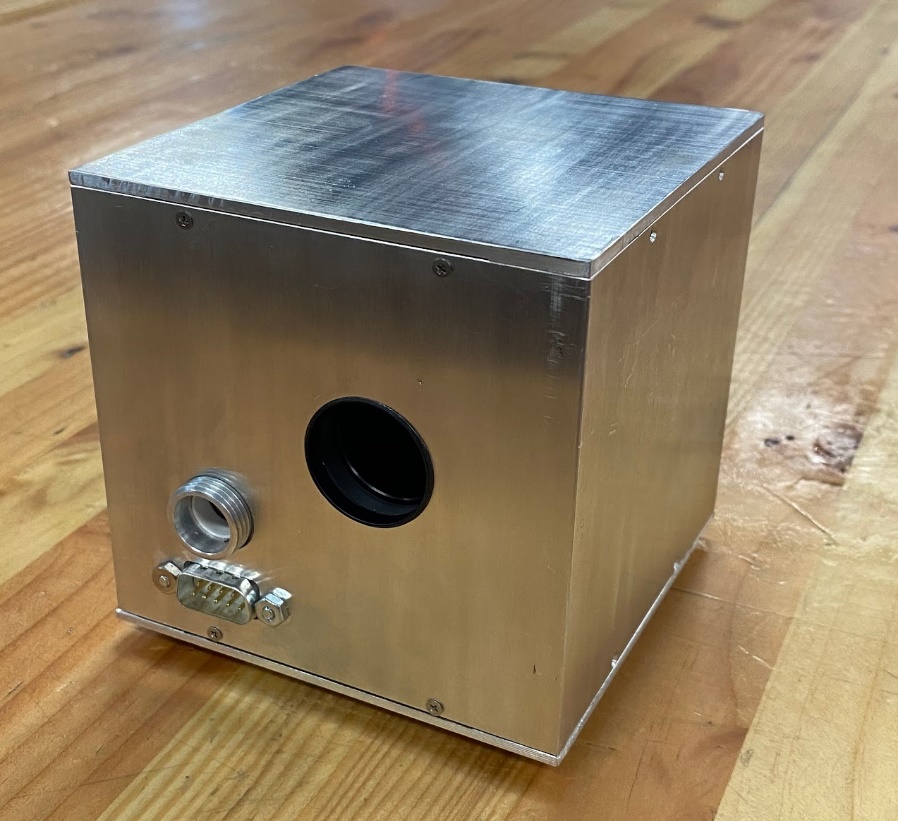 Payload Volume
Payload Mass
18
[Speaker Notes: Aanshi]
Electronics Test Overview
19
[Speaker Notes: Jared]
Electronics/Software Components Tested
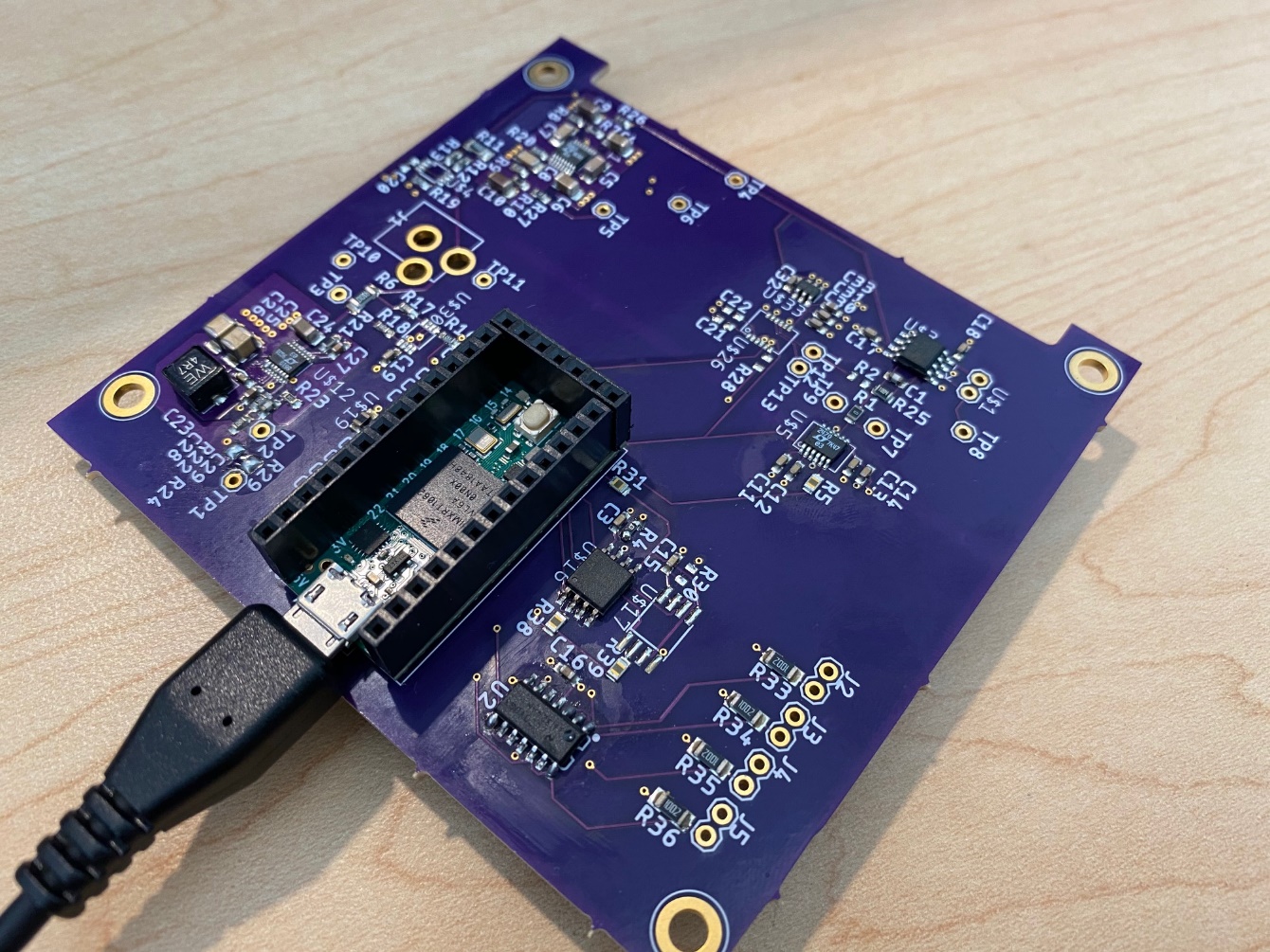 Digital Power Supply Voltage
Analog Power Supply Voltage
Microcontroller interfaces with peripheral electronics
Amplifier Gain
Digital ADC data is stored in flash memory
20
[Speaker Notes: Jared]
Software Test Overview
21
[Speaker Notes: Jared
what tests were conducted or planned to be
conducted, specifically what each test was designed to determine (relate to
requirements), and how and where the tests were conducted or were to be conducted.]
Optics Test Overview
Zygo Interferometer
Tip/Tilt Ref. Flat
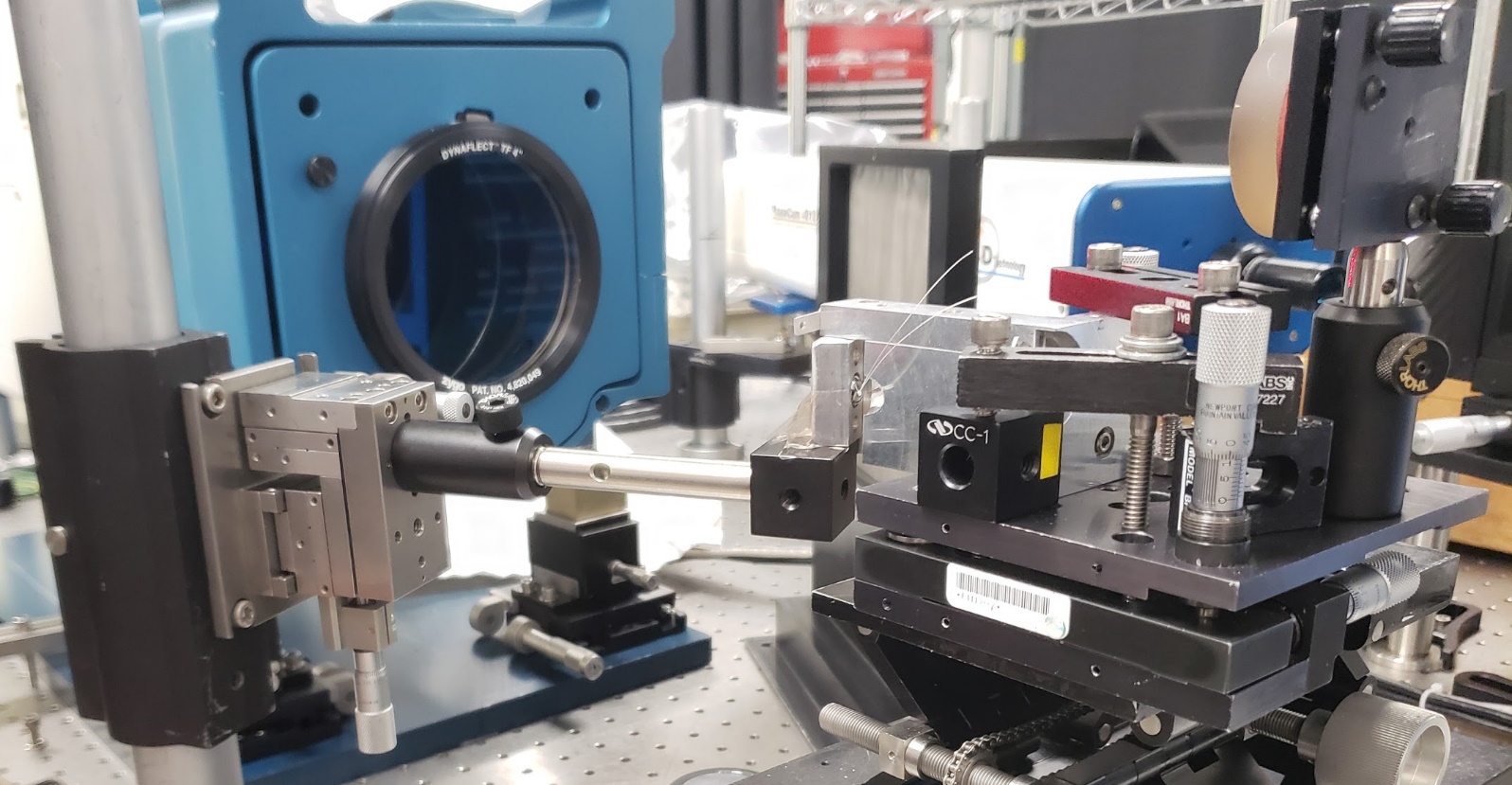 Optical Bench
Tip/Tilt Micrometers
3-axis Stage
Diode Block w/Half Sphere
X,Y,Z Micrometers
Tip/Tilt Stage
22
[Speaker Notes: Presentor: Jaykob]
Optics Test Overview
23
[Speaker Notes: Presentor: Jaykob]
Optics Test Overview
24
[Speaker Notes: Presentor: Jaykob]
Final Integration Test Overview
Perform test over multiple clear days 
In front of AERO
Mount NanoSAM on solar tracker & tripod 
Powered by battery pack
Turn off solar tracker after solar noon
Data downloaded to laptop for post-processing
Use Langley extrapolation method to determine irradiance for zero air mass
Use 1st test to determine threshold voltage for data capture loop condition
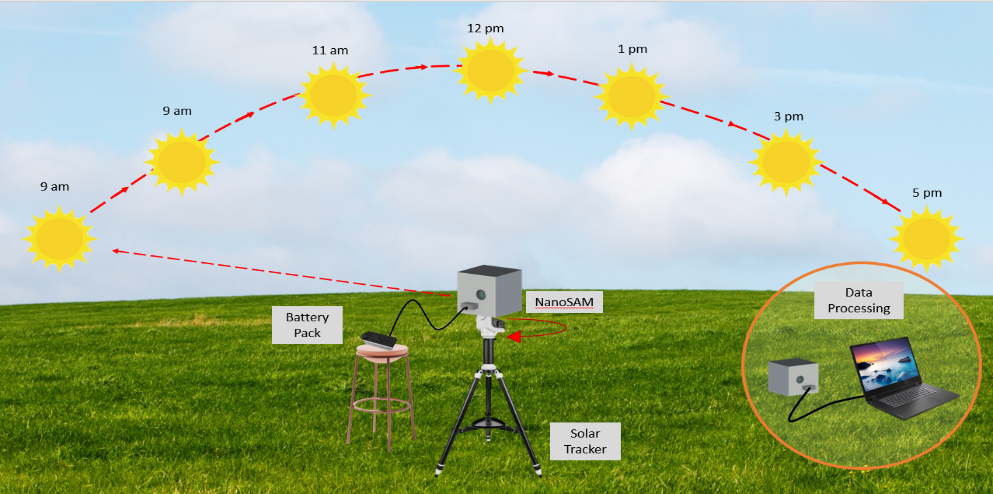 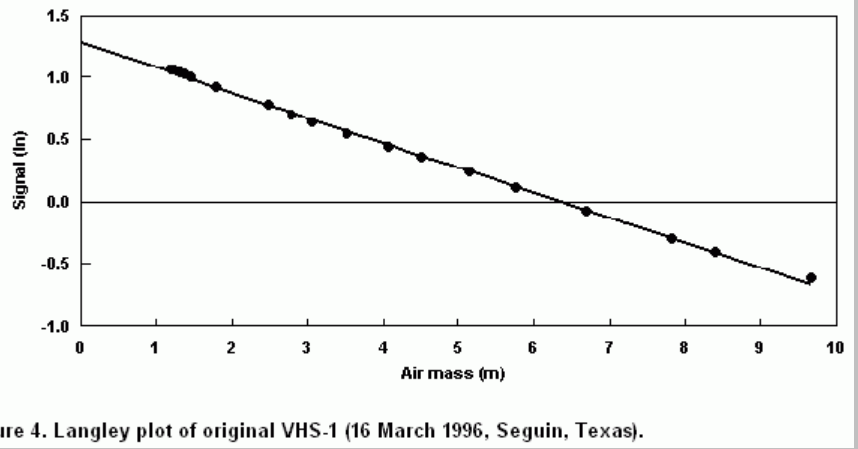 25
[Speaker Notes: Use beer’s law. Find optical depth to calculate irradiance
Sara]
Test Results
26
[Speaker Notes: Jared]
Results: Electronics/Software
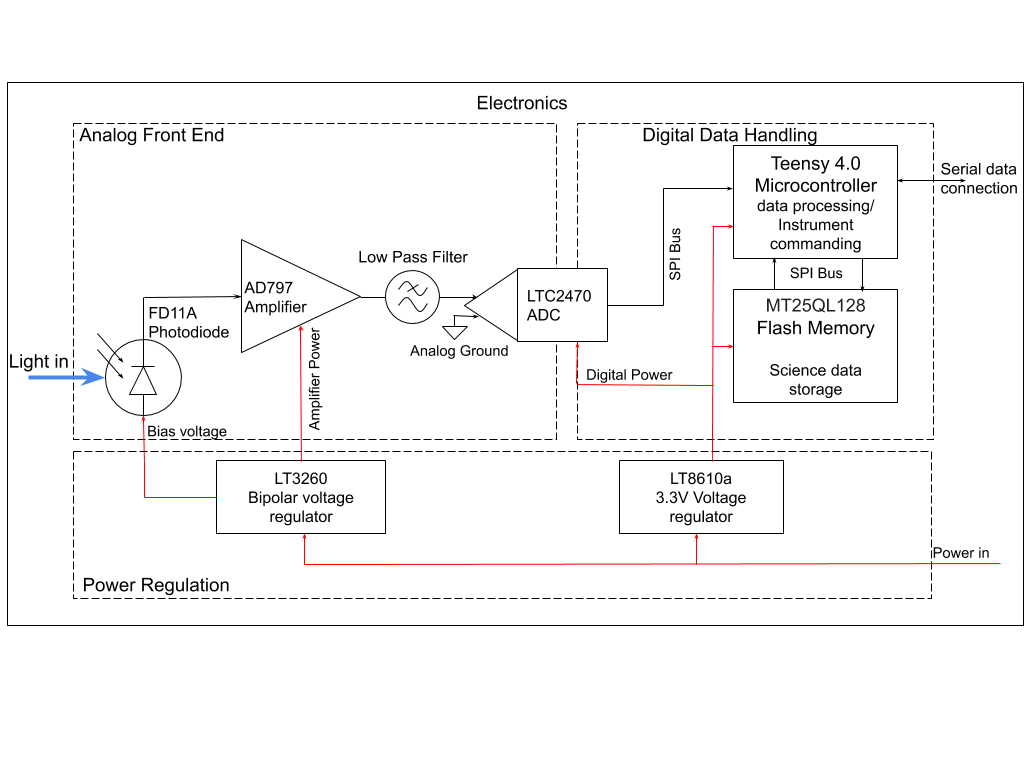 Microcontroller interfaces with peripheral electronics
Yes
Amplifier Gain
1V/nA
Digital ADC data is stored in flash memory
Yes
Photodiode dark current
<0.8nA
Digital Power Supply Voltage
3.3V
Analog Power Supply Voltage
+5V/-5V
27
[Speaker Notes: Jared]
Expected Results: Stability & Noise Verification
Uses tungsten filament bulb and regulated power source to check stability of system measurements 
Checks noise of system, including shot noise
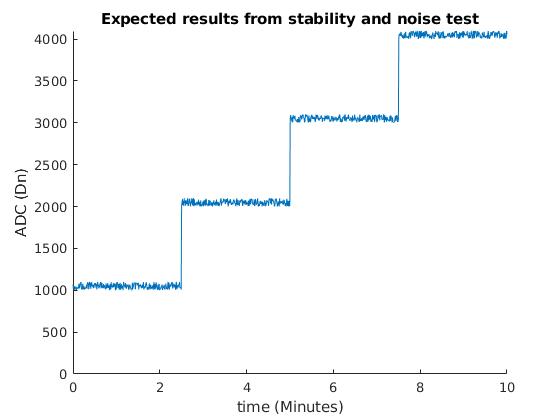 Noise
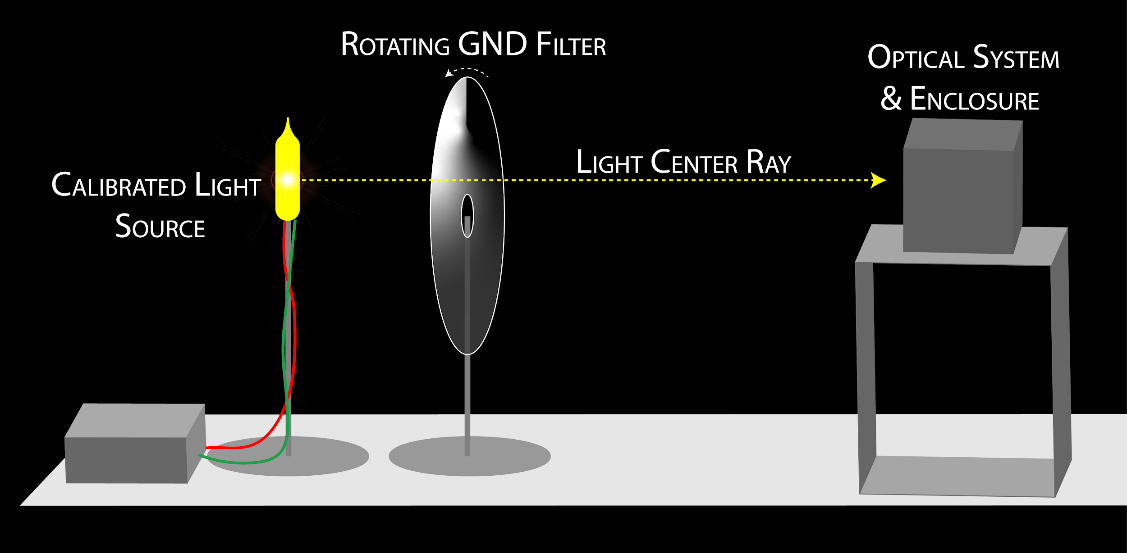 Stability
28
[Speaker Notes: Jared
Is there a thermal element to this test? Can we make one?
Use a calibrated light source (available from Ball) and rotating circular Graduated Neutral Density (GND) Filter to simulate attenuation
Compare gathered data to expected results over multiple tests
Stability - reproducibility 
Error- standard deviation]
Expected Results: Dynamic Range
Data from final integration range will be used to verify dynamic range requirements are met.
Langley plot used to extrapolate signal from unattenuated sunlight.
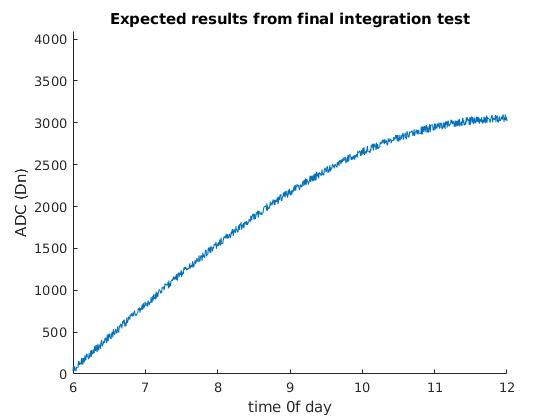 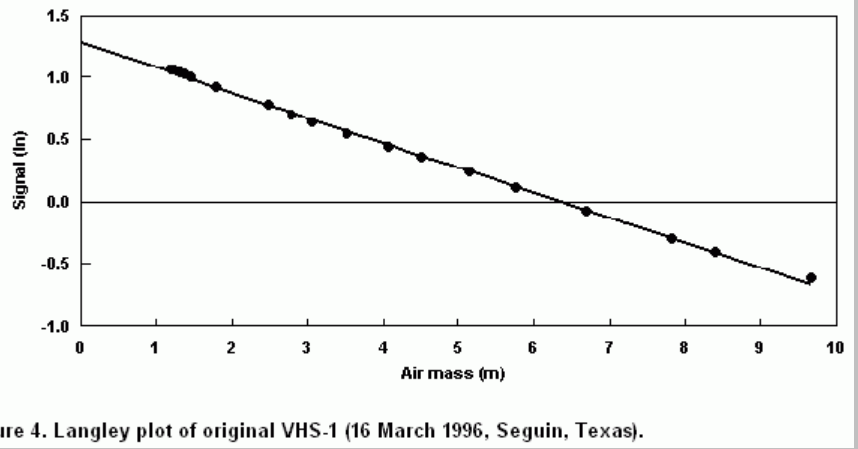 29
Results: Optics Component Integration
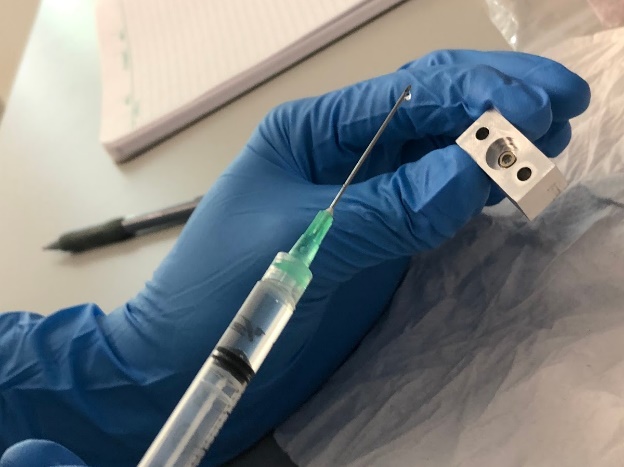 Component interfaces qualitatively checked:
Diode Block with
Photodiode
Pinhole Disk
Optical Shims
Chrome Half Sphere
Component integration issues:
OAP perfomance sensitive to torque on mounting screws
The tooling plate screw requires a precise compound angle
The pinhole is very fragile, mishandling warps the material
Optical Bench with
Aperture Stop
Tooling Plate
OAP Mirror
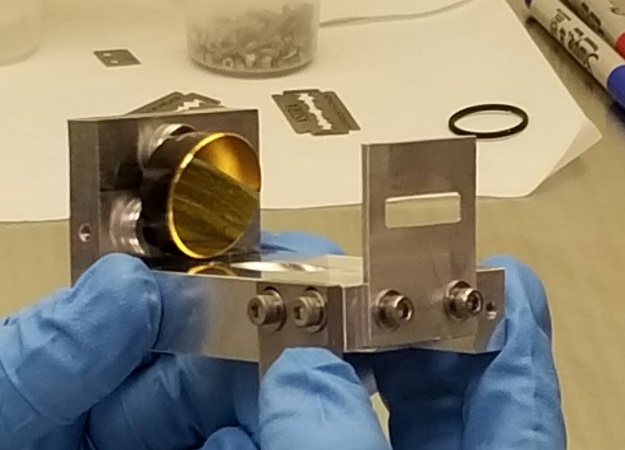 Tooling plate remachined, less torque applied to OAP mounting screws, pinhole adhesive applied with needle point
30
[Speaker Notes: Quinn
These qualitative checks are necessary to ensure the alignment process is feasible. Slight modifications are made to ensure that the alignment is attainable.]
Results: Optomechanics and Zernike Model
Zernike Model Validation
Nonzero Zernike coefficients (ZFR) indicate misalignment and optical aberrations
Zernike model outputs tip/tilt micrometer adjustments required to drive the ZFRs to zero
3-axis mount (with micrometer adjustment knobs) controls the tip/tilt of the OAP
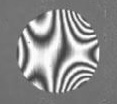 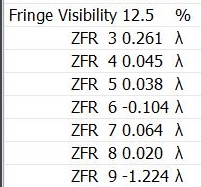 Zernike model validated via ZFR response to micrometer adjustments at Ball optics lab
Example interferometer software output used to test alignment.
31
[Speaker Notes: Quinn
For this to be a test, it needs to validate the Zernike coefficient vs. angle displacement model.
During this step, the example output is not concerned with defocus, which is included in the ZFR 3 and 9 coefficients]
Results: Mirror Alignment Verification
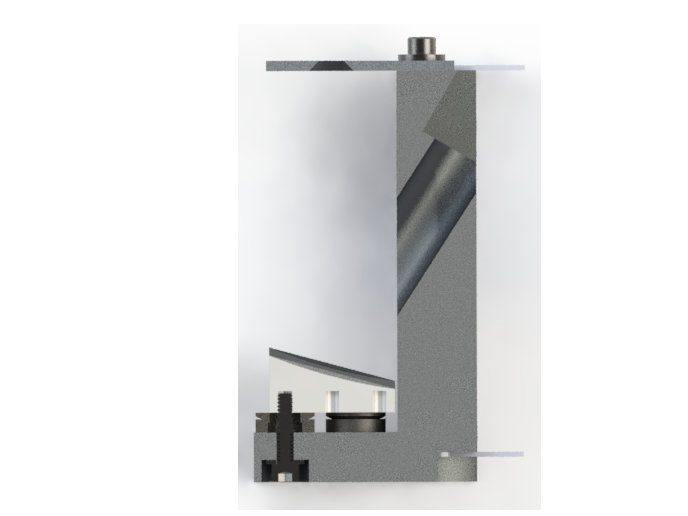 OAP
Interferometer Rays
Return sphere used to return rays back through the system
Diode block not present
Align optical axis of OAP (Z) to interferometer rays
Highest possible MTF performance from mirror
Sighting tabs set to allow for recovery of the pointing direction
Y’
Y
Z’
Z
X
X’
Return Sphere
Results: In-plane Astigmatism Y’: 0.045 λ ∝ .13 mrad
     Out-of-plane Astigmatism X’: 0.038 λ ∝ .11 mrad
32
[Speaker Notes: Presentor: Jaykob

Mention driving Zernike coeff to zero after align bullet point.]
Results: MTF Characterization of the Mirror
MTF of the OAP mirror was measured using a ZYGO DynaFiz interferometer
MTF value taken at 1 cycle/km (0.08 normalized frequency) spatial frequency
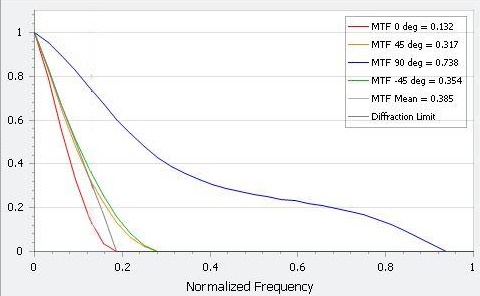 Actual Mirror MTF is approx. 0.85
MTF
33
[Speaker Notes: Quinn
Notes: 
The MTF 90 deg curve corresponds to the 20mm aperture dimension.
The values in the legend correspond to a normalized frequency of 0.13.
This does not include pinhole displacement degradations, or degradations due to the filter!]
Results: Initial Shim Stack Thickness
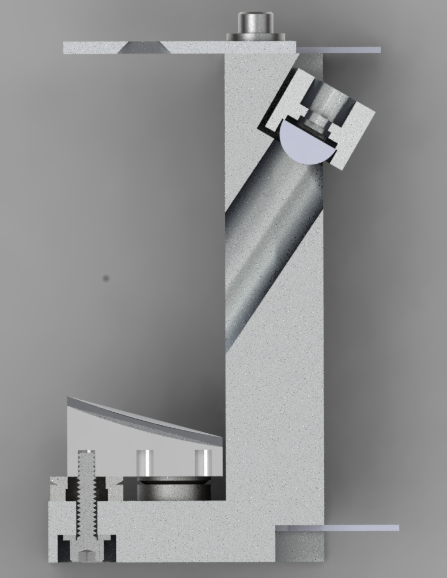 OAP
Interferometer Rays
Secure Diode Block with the Half Sphere to 3-axis stage
Align stage translation axes along X’,Y’, and Z’
“Zero” position of block (shimming faces in contact)
Translate block to minimize tip, tilt, and power Zernike coefficients
Replicate translated distance via shim stack thicknesses
Y’
Y
Z’
Z
X
X’
Focus shims [Z’]: 1.783 mm
Results    In-plane shims [Y’]: .315 mm
       Out-of-plane shims[X’]: .725 mm
Diode Block
Chrome Half Sphere
34
[Speaker Notes: Presentor: Jaykob

0-2mm acceptable shim stack range
Describe “zero”
Convert micrometer distances from three axis stages to shim stack thickness]
Methodology: Pinhole Displacement Characterization
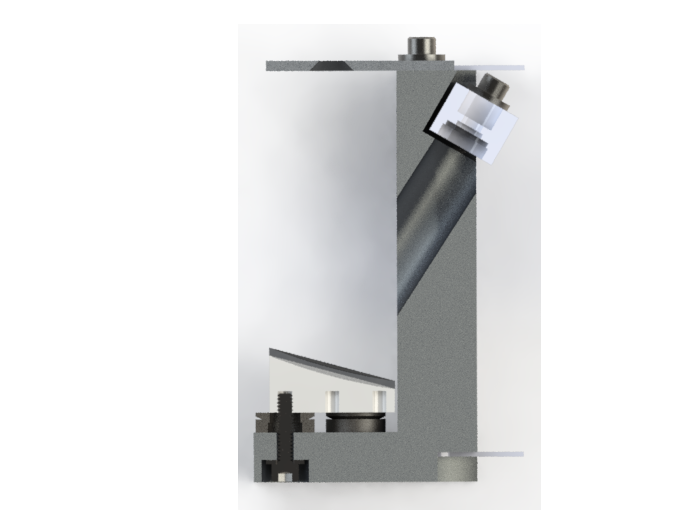 OAP
Interferometer Rays
Mount Diode Block w/ shims and remove Half Sphere
Read return from pinhole surface to determine focus displacement
Add/remove shims until focus (Z’), in-plane (Y’), and out-of-plane (X’) error satisfy MTF budget
Lock Diode Block position and verify light is still passing through pinhole
Y’
Y
Z’
Z
X
X’
False interferogram return observed from pinhole surface!
Diode Block
Pinhole Disk
35
[Speaker Notes: Presentor: Jaykob]
Results: Pinhole Displacement
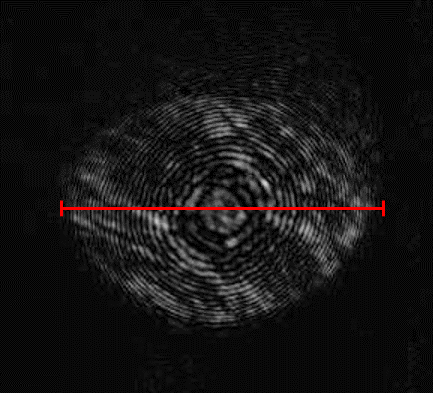 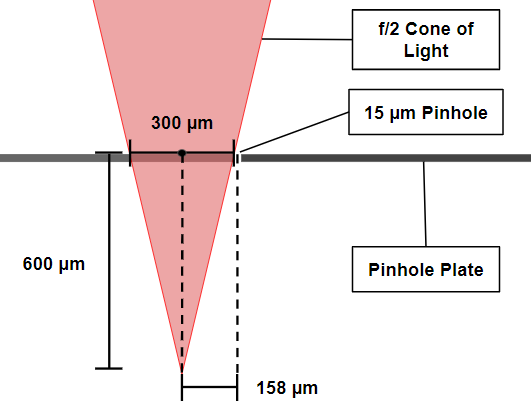 False interferogram return from pinhole disk
Visualization of focused interferometer beams at pinhole disk
29 defocus rings
= 600 μm
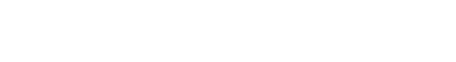 Y’
: focus displacement error (600 μm)
f/N : F-number of the system (f/2)
m   : number of defocus rings across the aperture (29)
λ    : wavelength of the interferometer beam (633 nm)
Z’
Focus displacement: 600 μm
Results  In-plane displacement: 158 μm
    Out-of-plane displacement: 158 μm
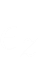 X’
36
[Speaker Notes: Conner McLeod]
Results: Final MTF of Optics System
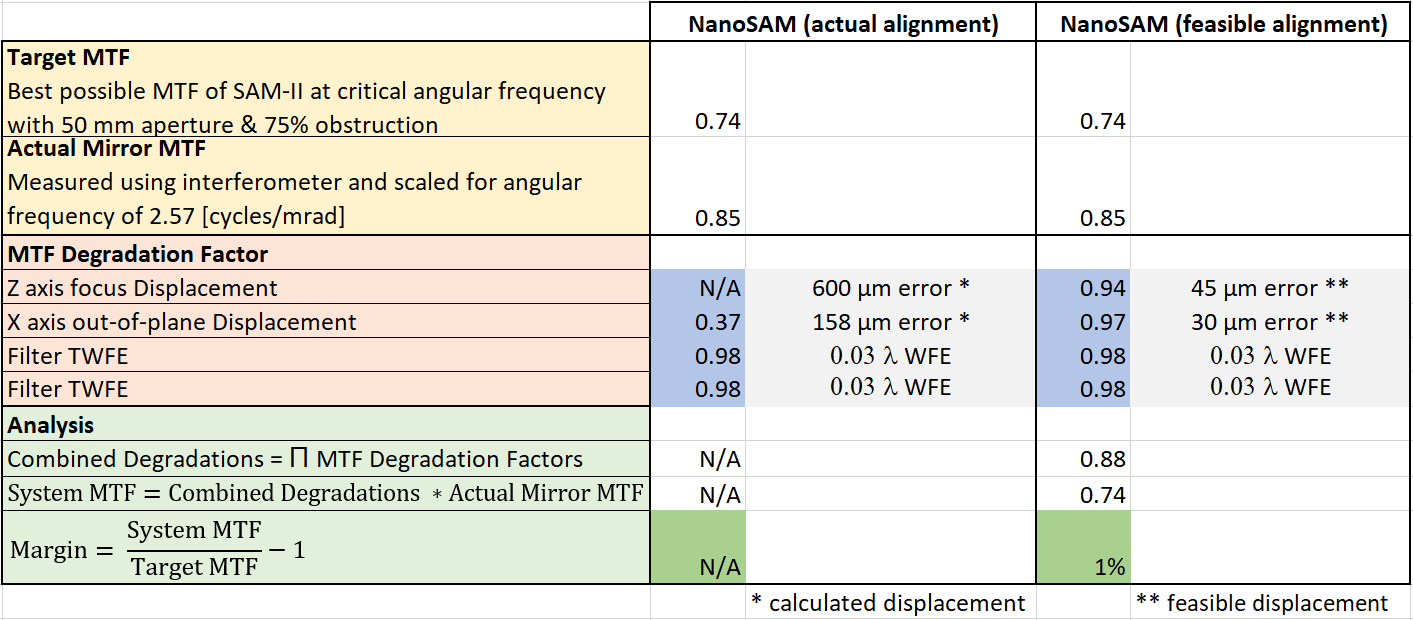 Displacement results can be used to predict MTF at the pinhole
≈
37
1 km vertical resolution is achievable with off the shelf optical components!
[Speaker Notes: Conner McLeod]
Simulated Results: Final Integration Test
Comparison: ATOC Skywatch Observatory Photometric Data
Same latitude, longitude, and season as integration testing
1 min. sample frequency matches NanoSAM requirements
Photometric data propagated through optical system to produce Langley Plot
Demonstrates anticipated correlation of intensity to airmass
Extrapolation to 0-airmass calibration condition possible
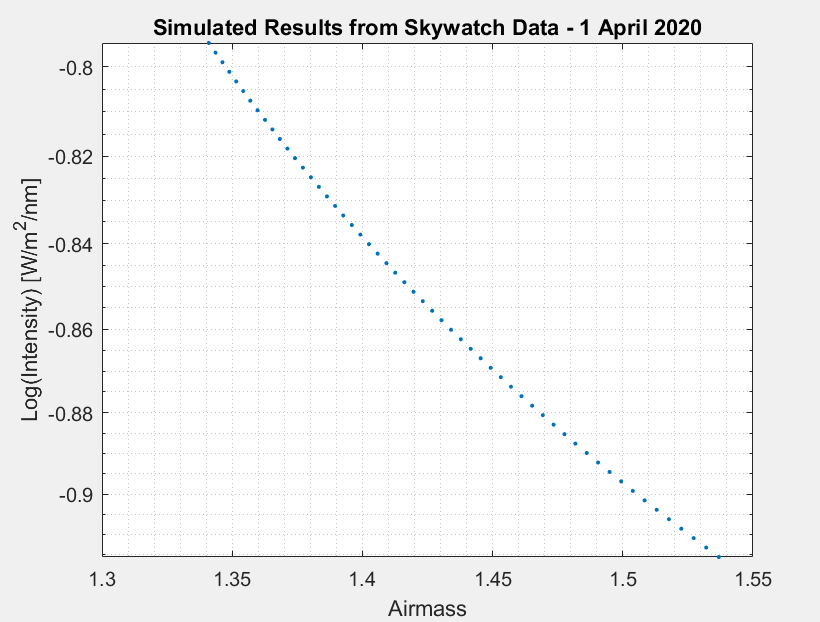 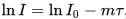 38
[Speaker Notes: Sara]
Systems Engineering
39
[Speaker Notes: Sara]
Systems Engineering Summary
Verification & Validation
Review of Project Performance
Handoff to Customer
Meetings with customer to scope project
CONOPS
Functional Requirements
Final Integration Test
Payload Requirements
Subsystem Verification
Test & Integration
Project Definition
Trade Studies
Subsystem Component Testing
Detailed Design
Manufacturing Changes
Incomplete
Completed
Manufacturing & Implementation
Time
40
[Speaker Notes: Jacob
what tests were conducted or planned to be
conducted, specifically what each test was designed to determine (relate to
requirements), and how and where the tests were conducted or were to be conducted.
During trade studies and detailed design FMEA was performed
I would change ‘understand’ project to like ‘scope’ project]
Systems Engineering Issues
Defining requirements 
Separating payload requirements and properties of system
How to define requirements for a flexible project

Alignment process took more resources than expected 
More resources need to be allocated to critical components of the project to minimize delays on rest of the project
How to determine critical parts of the project at specific times
41
[Speaker Notes: Jacob
what tests were conducted or planned to be
conducted, specifically what each test was designed to determine (relate to
requirements), and how and where the tests were conducted or were to be conducted.
-]
Project Management
42
[Speaker Notes: Min]
Summary
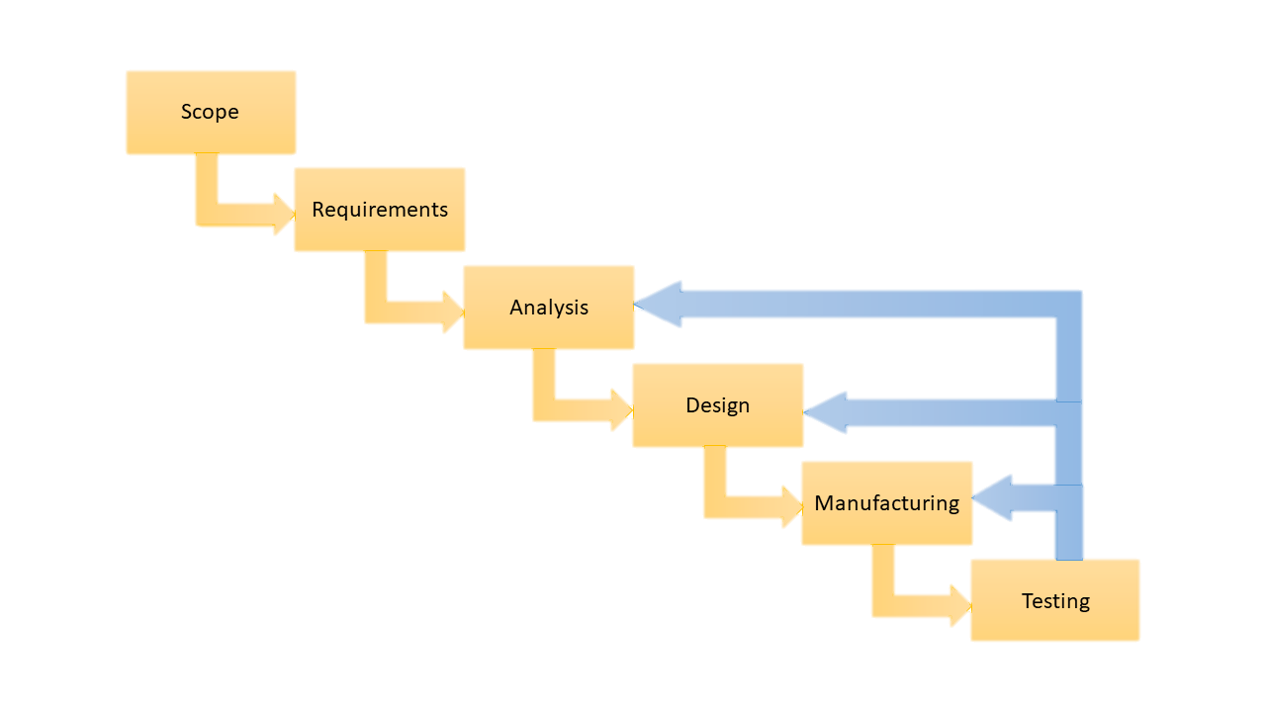 Success
On schedule
Teamwork
Positive Environment
Lessons Learned
Communication
Expectations vs. Reality
Stakeholder Engagement
Waterfall & Agile Hybrid
Efficient
Complete Documentation
Flexible
43
[Speaker Notes: Min]
Finance
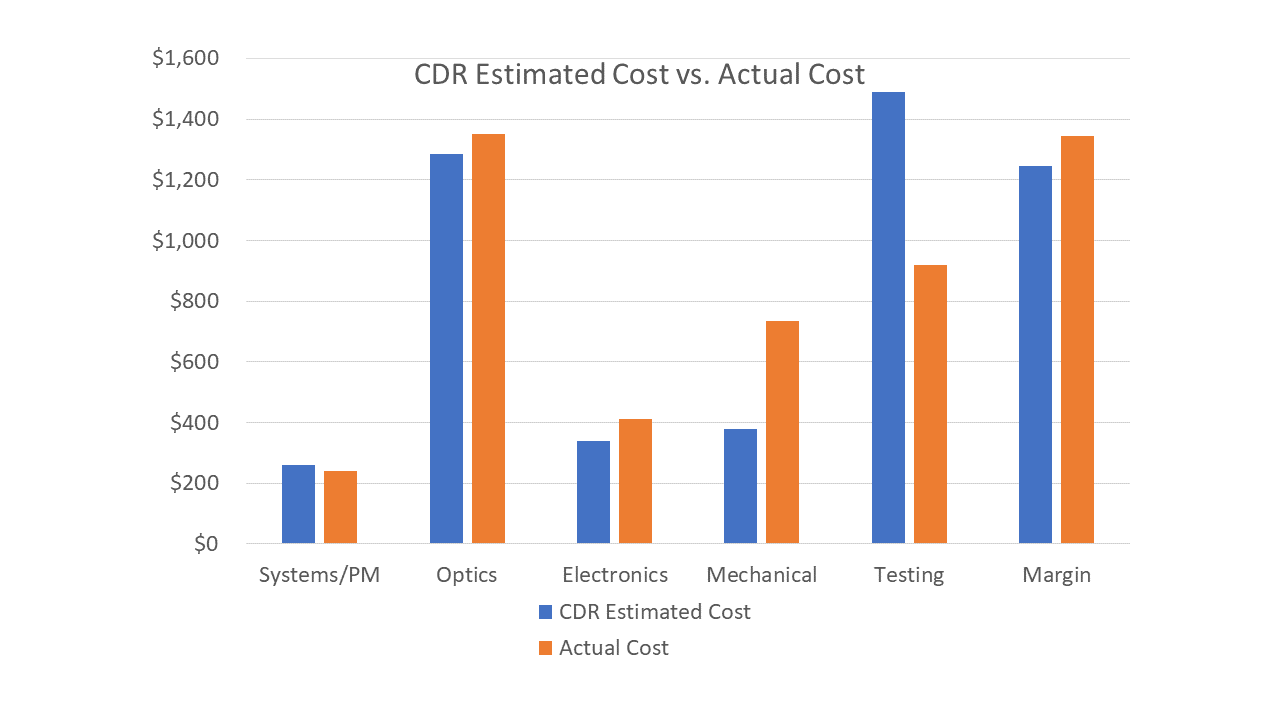 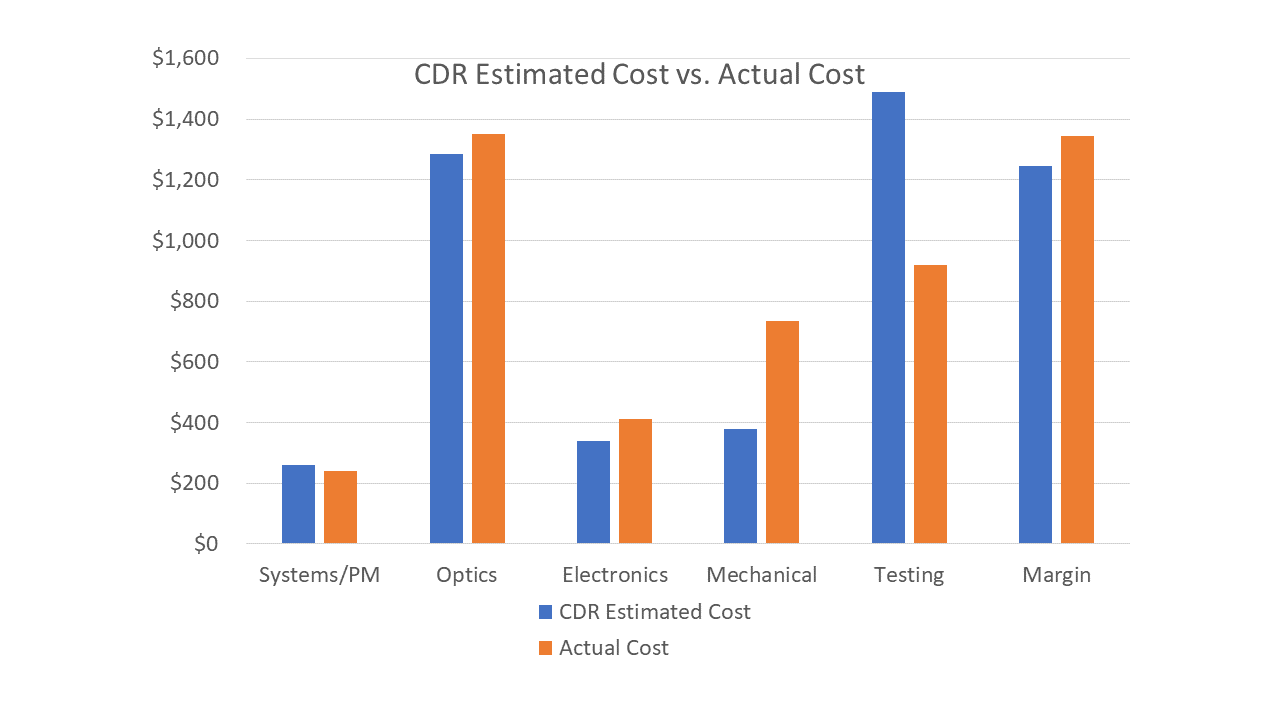 Actual Cost:  $3040
44
[Speaker Notes: Min]
Industrial Cost Breakdown
45
[Speaker Notes: Min]
Acknowledgements
Jim Baer - Ball Aerospace Corp
Joe Lopez - Ball Aerospace Corp
Dr. Cora Randall - LASP
Matt Rhode - CU Boulder
Zoltan Sternovsky - CU Boulder
Haley Knapp  - Ball Aerospace Corp
46
[Speaker Notes: Min]
Resources
https://www.thorlabs.com/newgrouppage9.cfm?objectgroup_id=10773
http://www.mpia.de/~mathar/public/mathar20151213.pdf
https://www.atmos-meas-tech.net/9/215/2016/amt-9-215-2016.pdf
https://www.edmundoptics.com/?gclid=EAIaIQobChMIn6yV7fuZ5QIV9yCtBh34GwFBEAAYASAAEgLHv_D_BwE
Sigma Delta ADC Datasheet
AD8012 Transimpedance Amplifier Datasheet
FD11A Si Photodiode Datasheet
http://www.cubesat.org/
“15 Wave-Front Aberrations and MTF.” Modern Optical Engineering: the Design of Optical Systems, by Warren J. Smith, 4th ed., McGraw Hill, 2008.
“Chapter 11 Transfer Functions; Hubble Space Telescope.” Astronomical Optics, by Daniel J. Schroeder, 2nd ed., Academic Press, 2000.
“CHAPTER 1 MTF IN OPTICAL SYSTEMS.” Modulation Transfer Function in Optical and Electro-Optical Systems, by Glenn D. Boreman, vol. TT52, SPIE Press, 2001.
POAM III retrieval algorithm and error analysis (SNR value)
https://www.nasa.gov/mission_pages/sdo/science/solar-irradiance.html 
https://www.ioccg.org/groups/Thuillier.pdf
47
[Speaker Notes: Min]
Backup Slides
48
Mechanical
49
[Speaker Notes: CAD models, diagrams,
schematics, flowcharts, etc.]
Mechanical Tests Performed
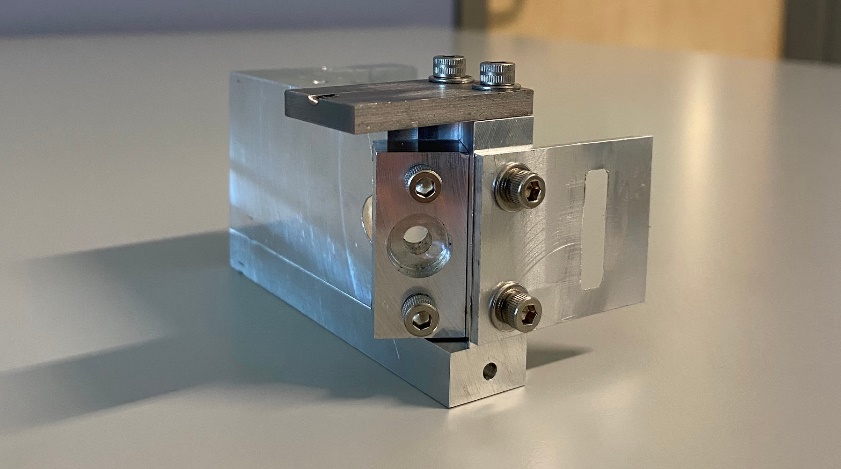 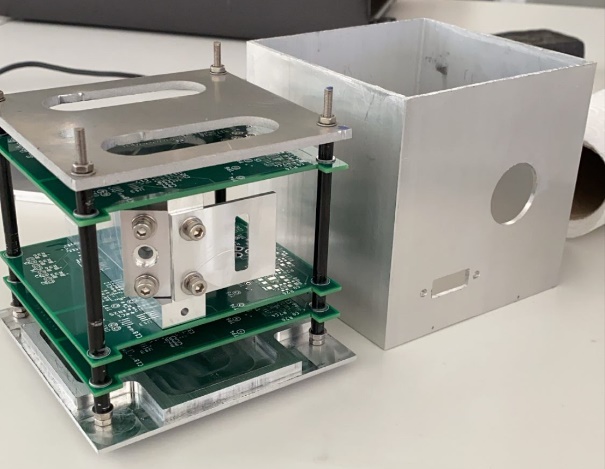 50
[Speaker Notes: Needs a little revising: No “No”
Add requirement ID]
Electronics
51
[Speaker Notes: CAD models, diagrams,
schematics, flowcharts, etc.]
Example Table
52
Electronics Subsystem Tests Performed 1/2
FR 3.0: The electronics system of the payload shall be capable of collecting, packetizing, and outputting radiometry data.
53
[Speaker Notes: Needs a little revising: No “No”
Add requirement ID]
Electronics Subsystems Test Performed 2/2
54
Electronics Subsystem Tests to be Performed
55
[Speaker Notes: Do we have the equipment yet or when will we procure it
Will we have the procedures by specified dates
All supporting equiment and document will be ready by xxx, or how to get it done by that date]
Software
56
[Speaker Notes: CAD models, diagrams,
schematics, flowcharts, etc.]
Software Progress
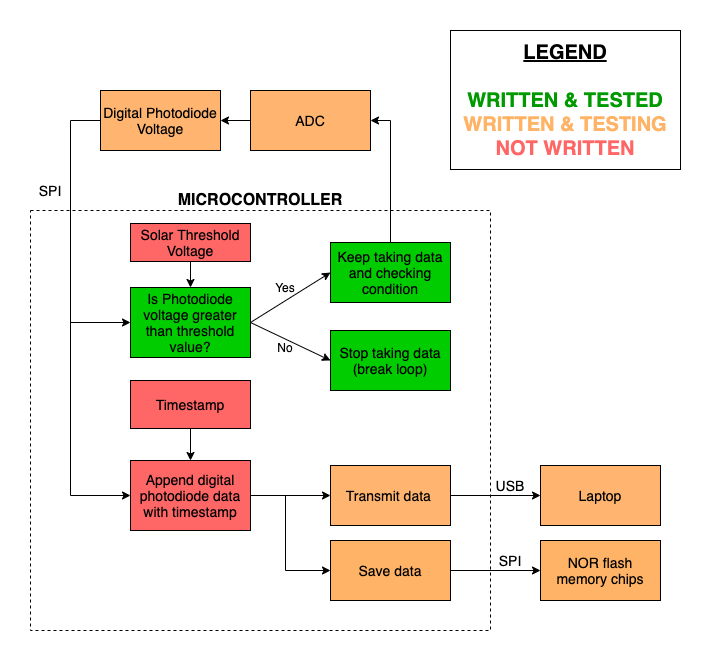 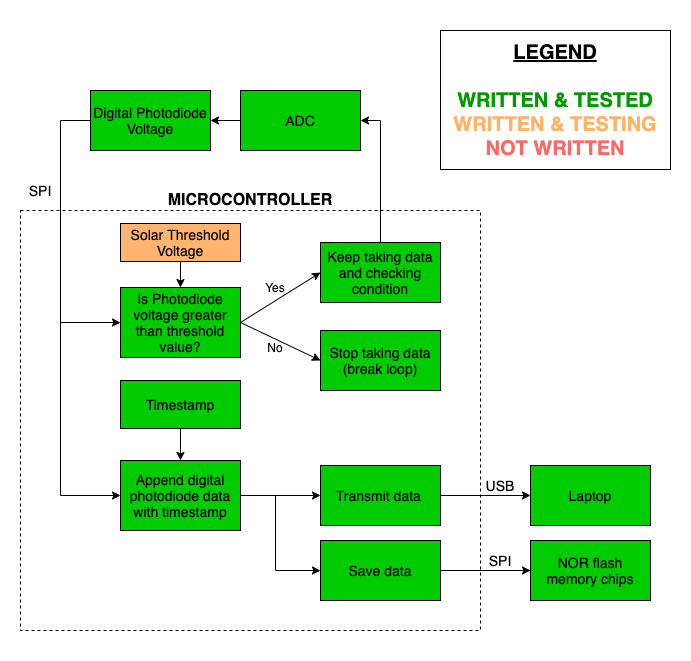 MSR
TRR
57
Hardware & Software Interaction Tests
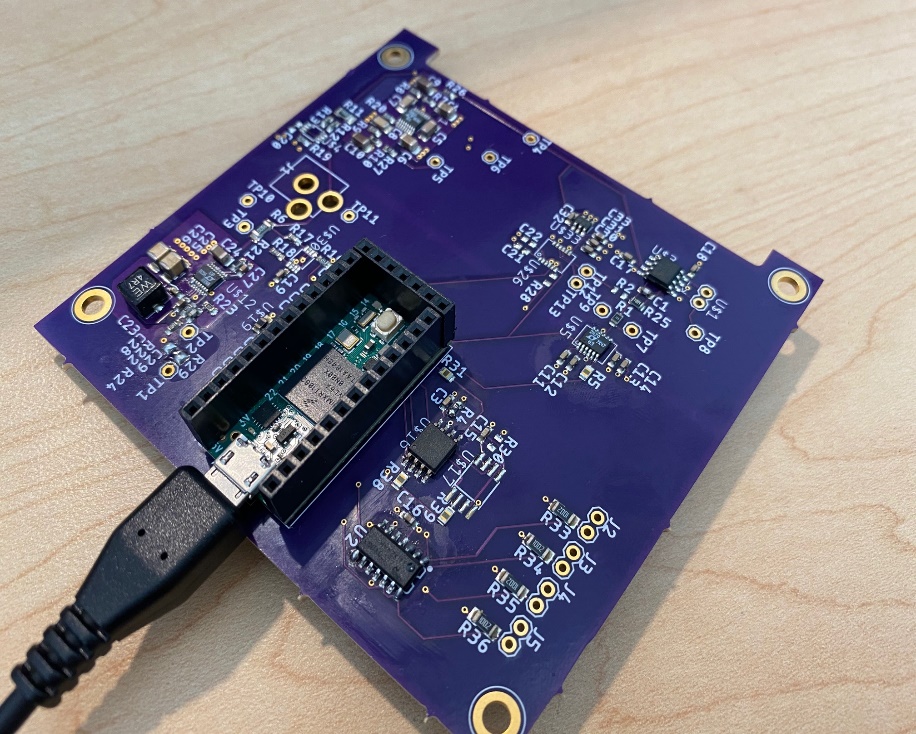 External ADC
Flash Memory
58
[Speaker Notes: Timestamp = 16-bit integer that we append to end of data integer for storage. Timestamp is counter after we turn on Teensy (need to note real time)
Needs some work]
Software Tests to be Performed
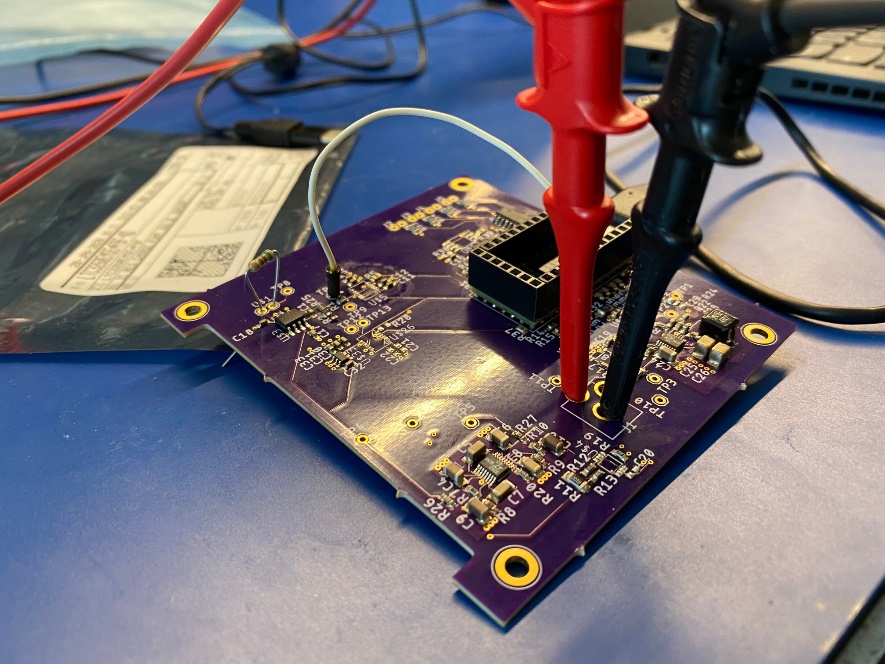 Testing software with powered PCB bypassing external ADC
(2/26/20)
59
[Speaker Notes: Move this slide. Not software]
Optics
60
[Speaker Notes: CAD models, diagrams,
schematics, flowcharts, etc.]
Optics Alignment Tests Performed 1/2
FR 1.0: The optical system of the payload shall be capable of collecting radiometry data.
61
Optics Alignment Tests Performed 2/2
FR 1.0: The optical system of the payload shall be capable of collecting radiometry data.
62
Optical Bench Integration
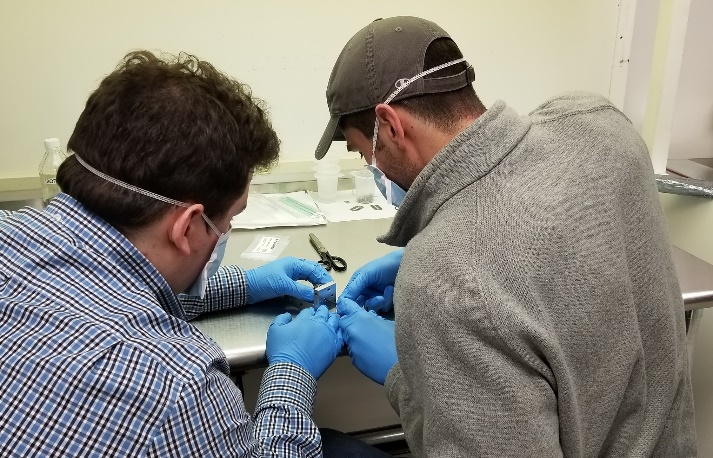 Components and features tested:
Optical Bench
Aperture Stop
OAP Mirror
Component integration experience gained:
Working with shims is a lengthy process
Scheduling more lab time for alignment
Adding/removing shims requires removal of optical bench from mount
Additional optomechanics were added to preserve orientation of optical bench and allow for repeated removal
Diode Block
Precision Cut Optical Shims
Tooling Plate
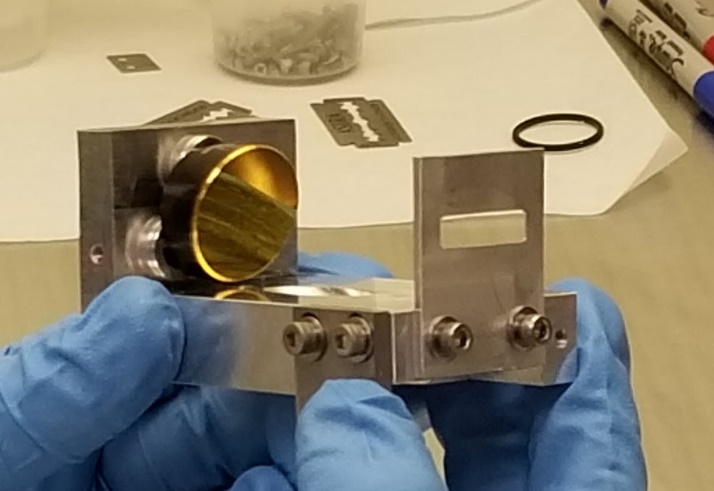 63
[Speaker Notes: Change title to takeaway]
Diode Block Integration
Components and features tested:
Diode press fit
Pinhole handling
Half sphere removal
Component integration experience gained:
Glue application, Pinhole disk handling
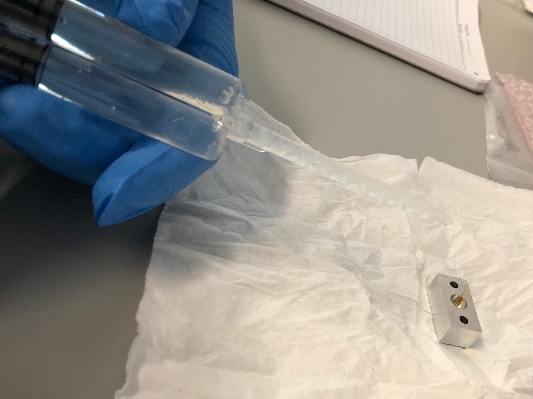 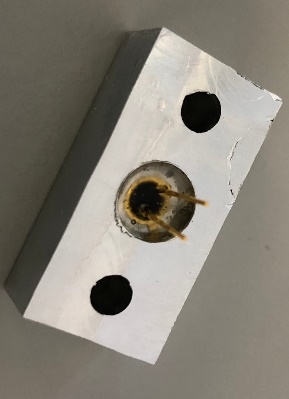 Successful! 
2/28/2020
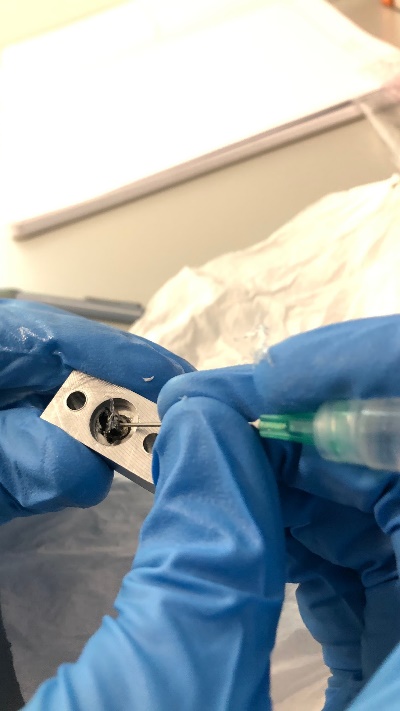 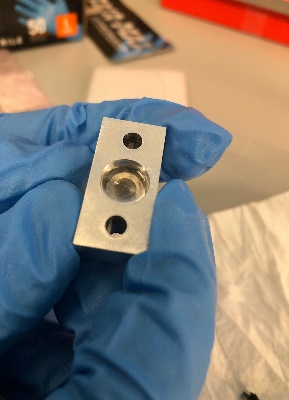 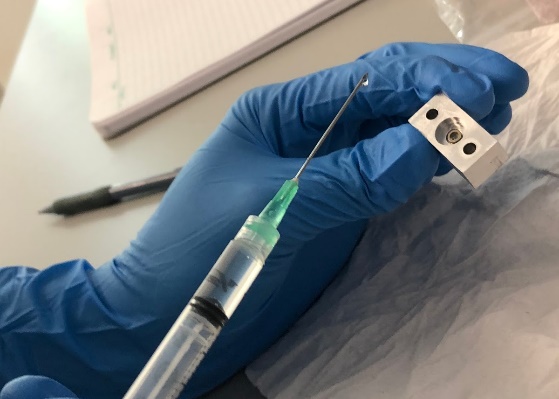 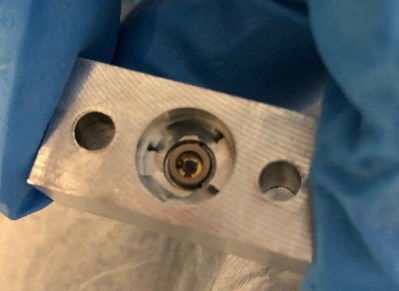 64
[Speaker Notes: Change title to takeaway]
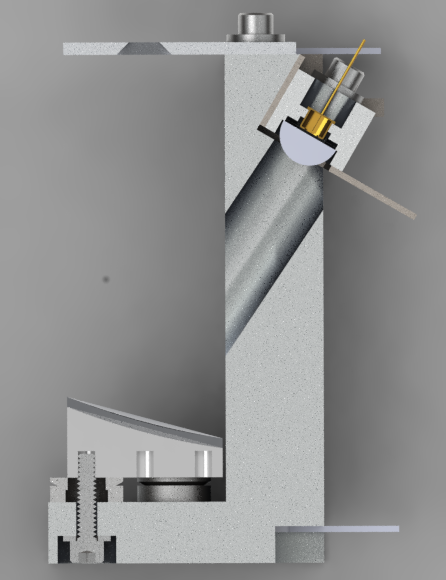 Optics Test Overview
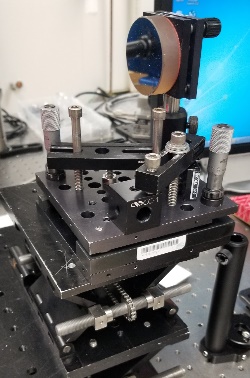 Vertical Resolution
Mounting System
MTF
Component Integration
FOV
Y’
Y
Z’
Z
X
Alignment Methodology
X’
65
[Speaker Notes: Jaykob

what tests were conducted or planned to be
conducted, specifically what each test was designed to determine (relate to
requirements), and how and where the tests were conducted or were to be conducted.]
Optics Expected Results & Model Verification
Preliminary test results indicate surface quality the OAP mirror is near manufacturers claimed performance
MTF measured by DynaFiz interferometer compared to MTF predicted by Zemax
ZEMAX MTF Model Closely Approx. Interferometer Measurements
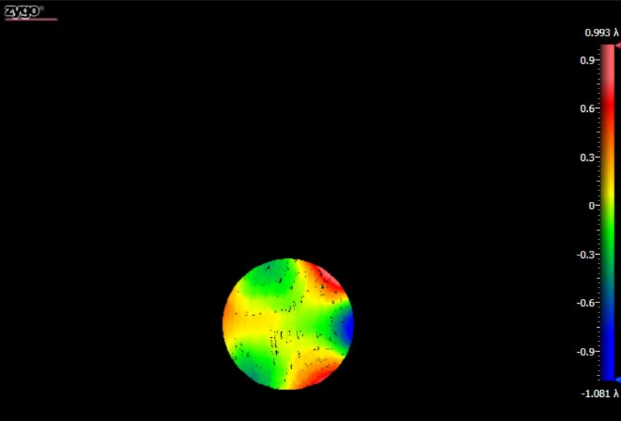 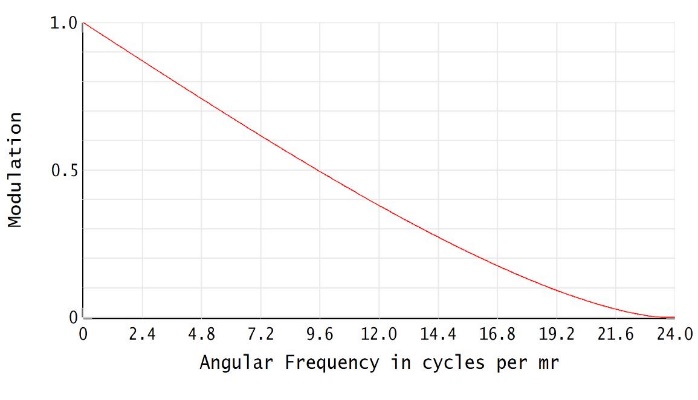 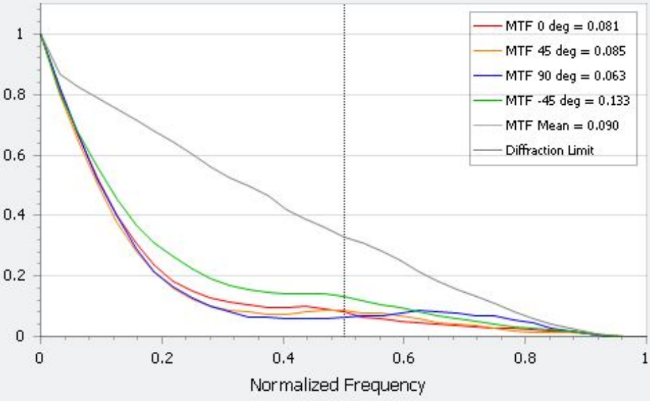 Left - OAP Wavefront Error			Center - Preliminary Test MTF Output		Right - Zemax MTF Comparison
66
[Speaker Notes: Use the yellow, green, light orange region for the clear aperture.]
Integration Testing
Spectral Irradiance
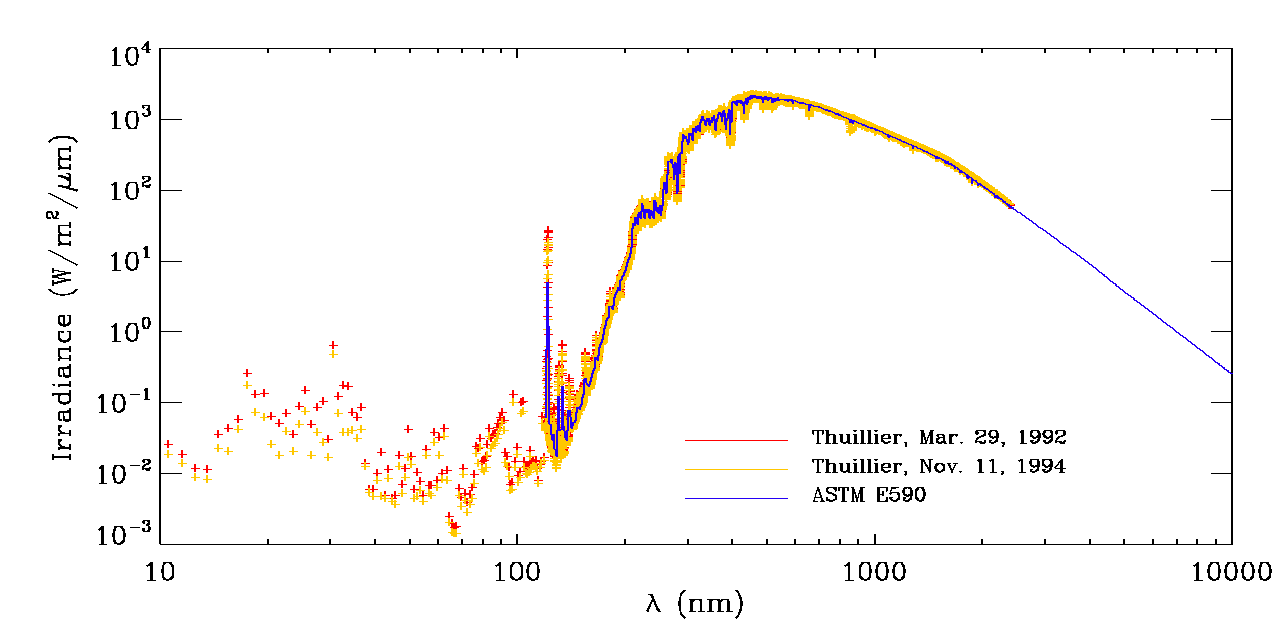 Testing wavelength: 1020 nm
Compare max value to literature
Validate value with scientists
Verifies FR 1
67
[Speaker Notes: Combine with 36. Move graph o backup slides
Solar tracker]
Reproducibility, SNR, & Temperature Verification
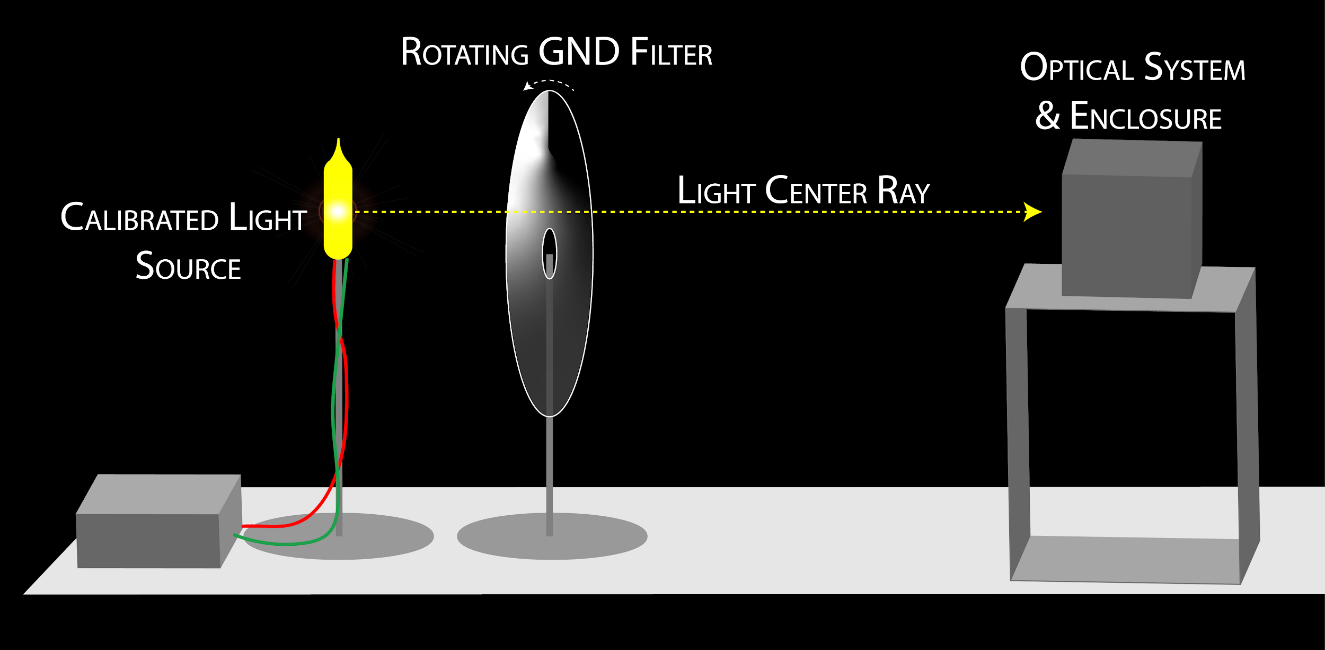 Simulate attenuation of source signal 
Compare gathered data to expected results for multiple tests
Check that data is stable over time and monitor the temperature of the system
68
[Speaker Notes: Is there a thermal element to this test? Can we make one?
Use a calibrated light source (available from Ball) and rotating circular Graduated Neutral Density (GND) Filter to simulate attenuation
Compare gathered data to expected results over multiple tests
Stability - reproducibility 
Error- standard deviation]
Final Integration Testing
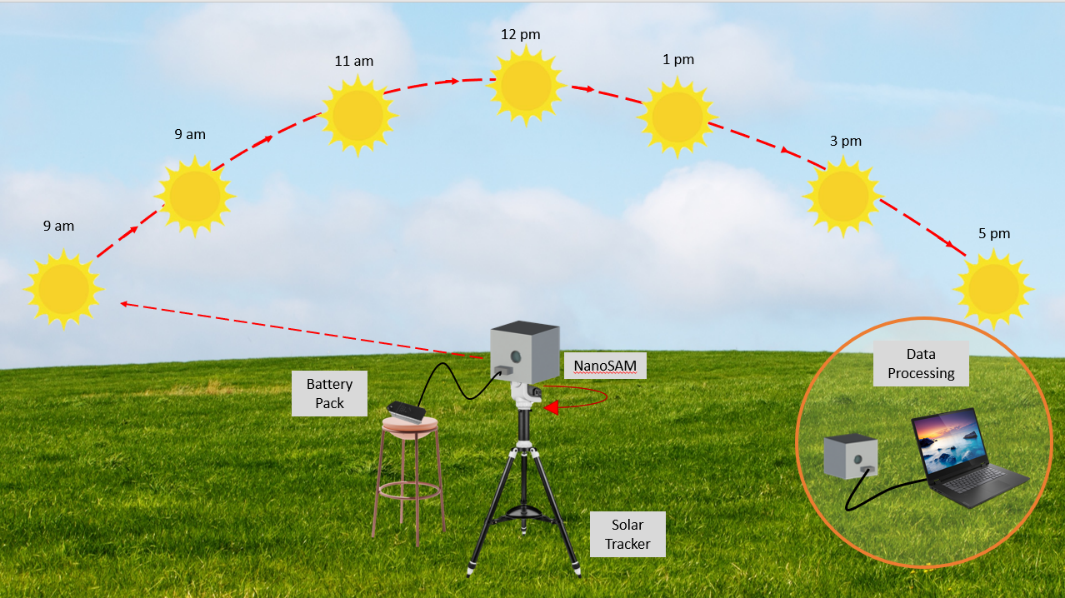 Perform test over multiple clear days 
In front of AERO
Mount NanoSAM on solar tracker & tripod 
Powered by battery pack
Turn off solar tracker after solar noon
Data downloaded to laptop for post-processing
Use Langley extrapolation method to determine irradiance for zero air mass
Use 1st test to determine threshold voltage for data capture loop condition
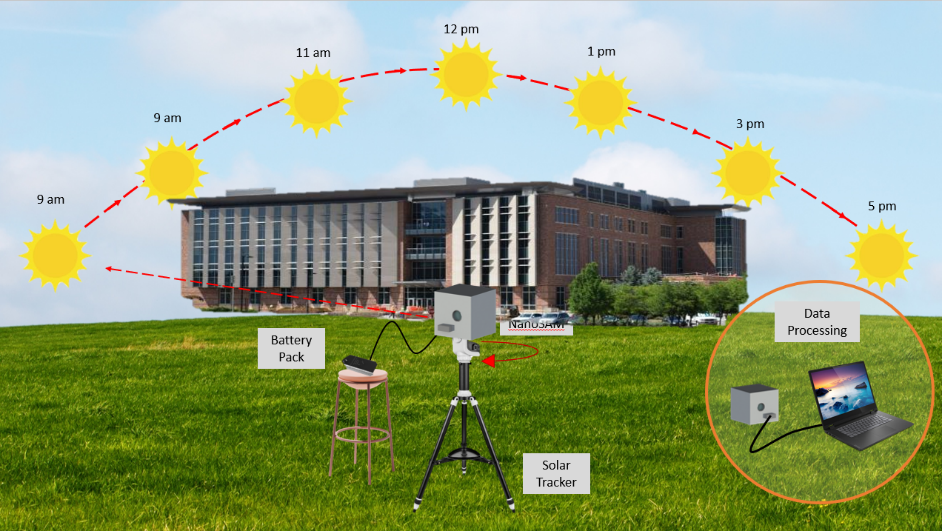 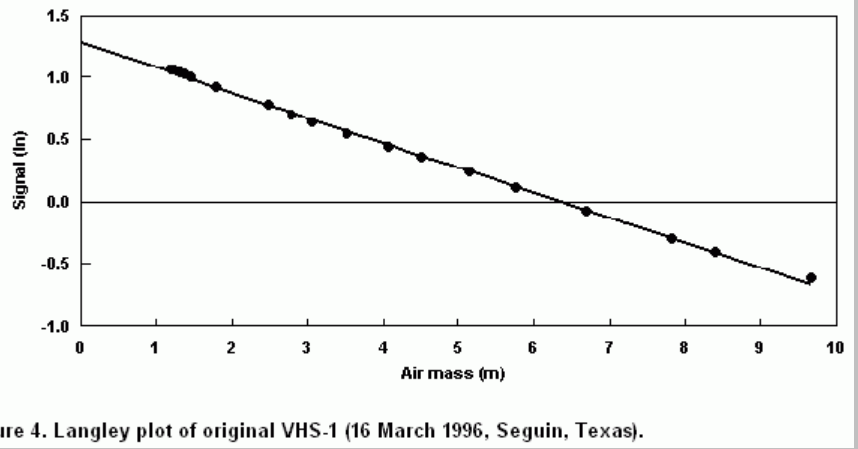 69
[Speaker Notes: Use beer’s law. Find optical depth to calculate irradiance]
Budget
70
[Speaker Notes: Josh]
Predicted Cost Plan
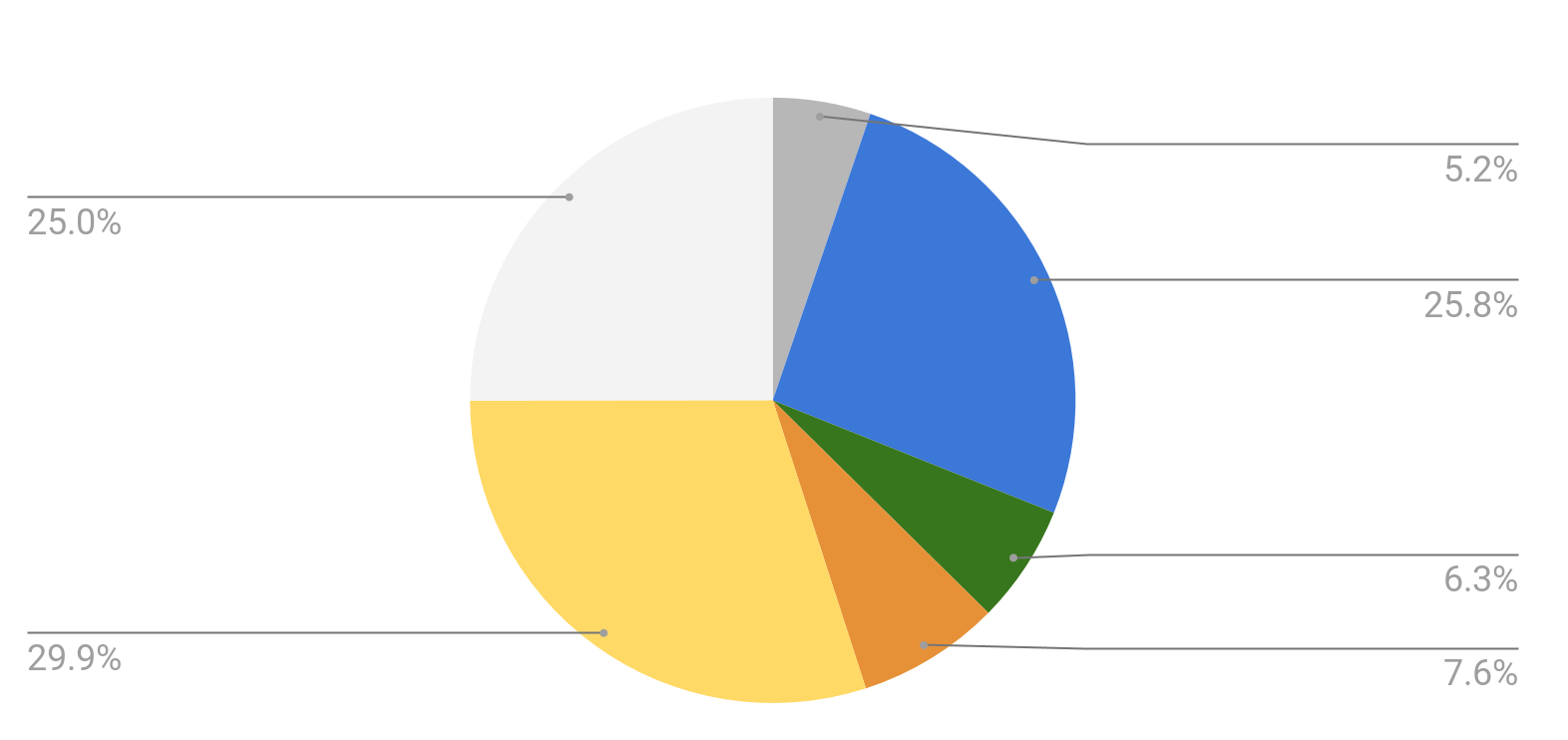 Balance: $3,755
Available Budget: $1,245
71
[Speaker Notes: Margin. Bar chart for comparison. Change “unassigned” to “margin”. WHat can we use the money to push the project forward? Buy more stuff. No penalty. Shorten budget to 2 slides max.]
Updated Cost Plan
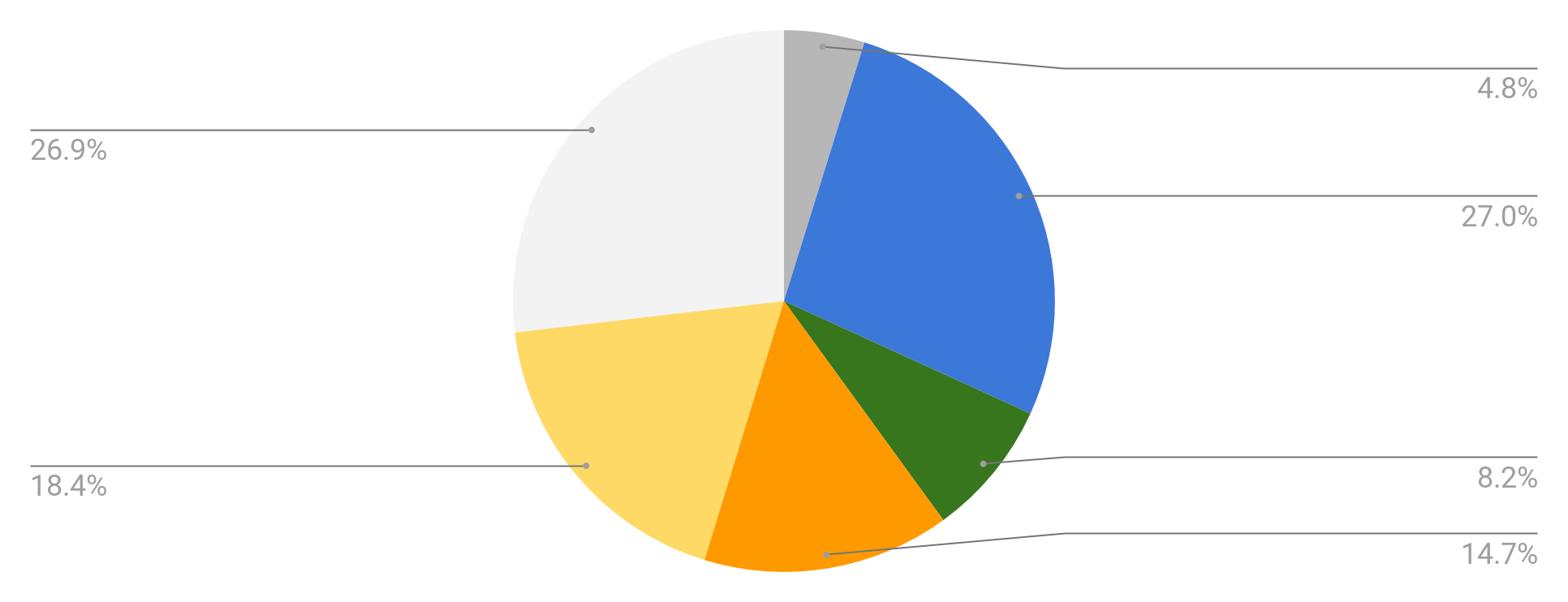 Balance: $3,657
Margin: $1,343
Testing budget decreased
Mechanical budget increased
72
[Speaker Notes: Josh]
Conclusion
Volume, Mass, and Portability Requirements of the Instrument and Enclosure have been Verified
PCB Populated and Components Tested - Microcontroller Taking on Additional Tasks
Software Testing Ongoing - Working on Threshold Voltage and Data Packetization Codes
Optical Alignment in Progress - OAP Aligned to Interferometer - Shimming Continuing this Week
73
Mechanical
74
Structural Design Overview
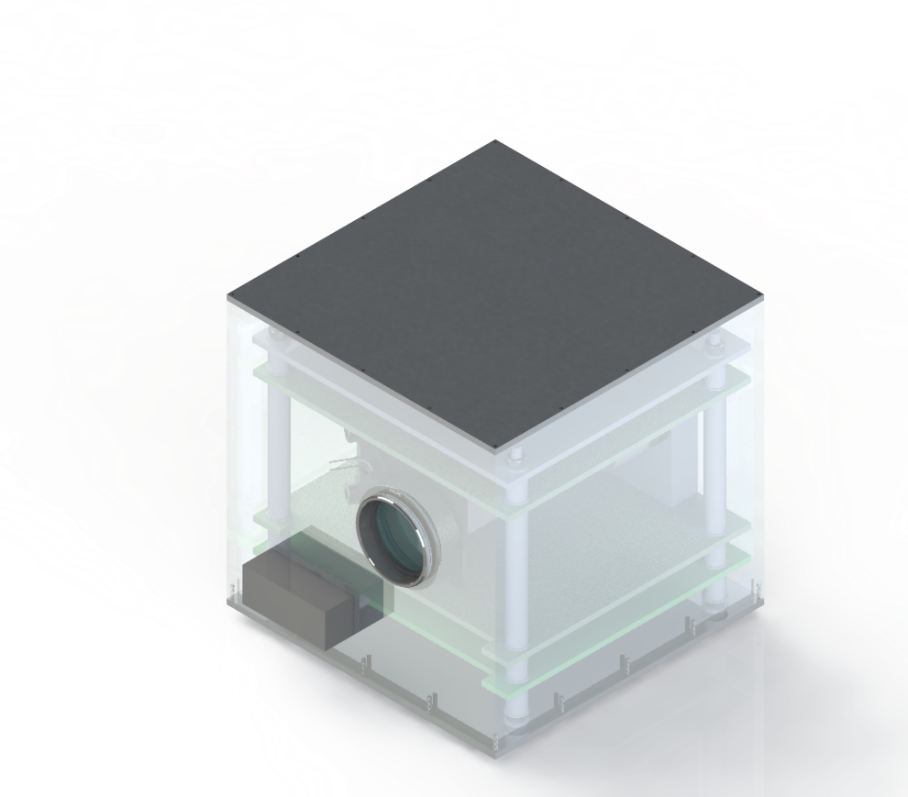 10 cm
10 cm
Sealed enclosure

Exterior electronics port
Threaded filter mount
10 cm
Satisfies Functional RQMT 2
Mass: 1094 g
Volume: 1000 cm3
75
[Speaker Notes: Josh]
Mechanical Geometric Design and Tolerances
Available movement of light from nominal distance: (.506/2) - (.015)/2 = 0.2455 mm

Allowed deviation in angle: ΔⲐ = arctan(0.2455/54.54) = 0.5752818° from nominal angle of OAP

Therefore, the “L” on the optical bench must be 90° 土 0.5752818° as a cumulative error

We can get accurate within 2 orders of magnitude more in the AERO Machine shop - feasible
Ale to test this with either measurement tools or alignment with our interferometer & Zernike Coefficients
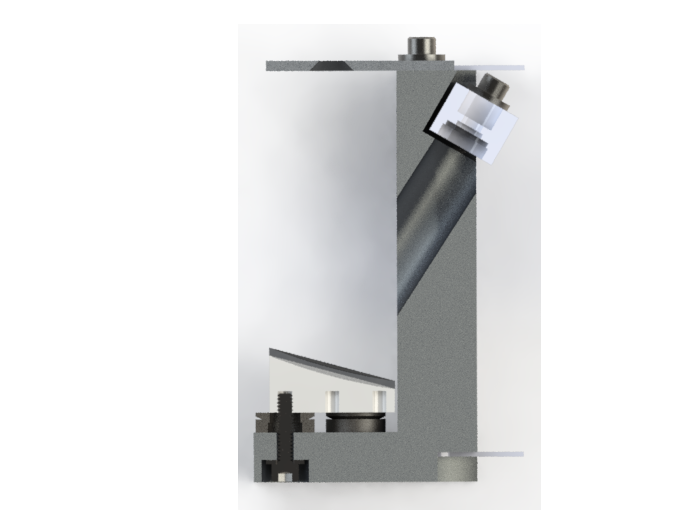 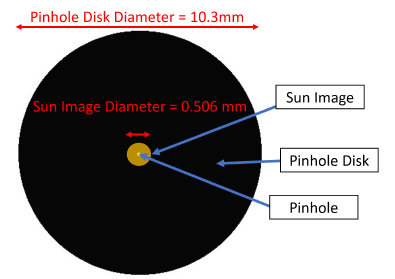 OAP Angle:
30°
Effective Focal Length: 54.54 mm
Pinhole Diameter: 0.015 mm
76
[Speaker Notes: Josh]
UNC 6 AL6061-T6 Bolts
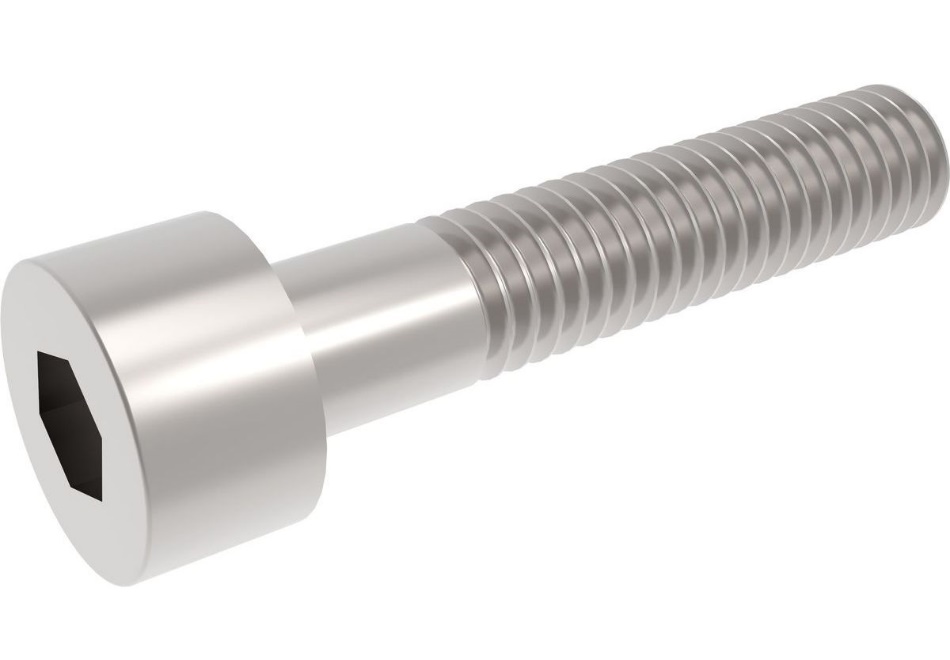 UNC 6 Bolt
5.3 in-lbs torque
0.0001 in elongation of diameter for +20K temperature change
77
[Speaker Notes: Not complete]
Optics
78
Optical Bench: Preliminary Geometric Tolerance
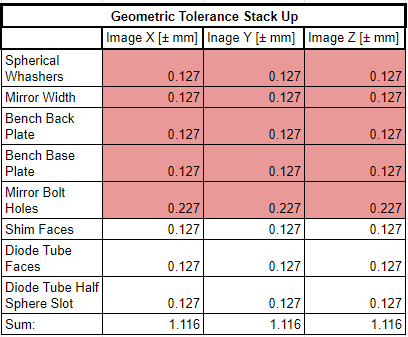 For CNC mill tolerance of 5 mils
Nominal Shim Stack 1.5 mm
Tolerances
Worst case image plane contributions used
Allowable angle deviation of the mirror:  .4 degrees
79
Optical Design Overview
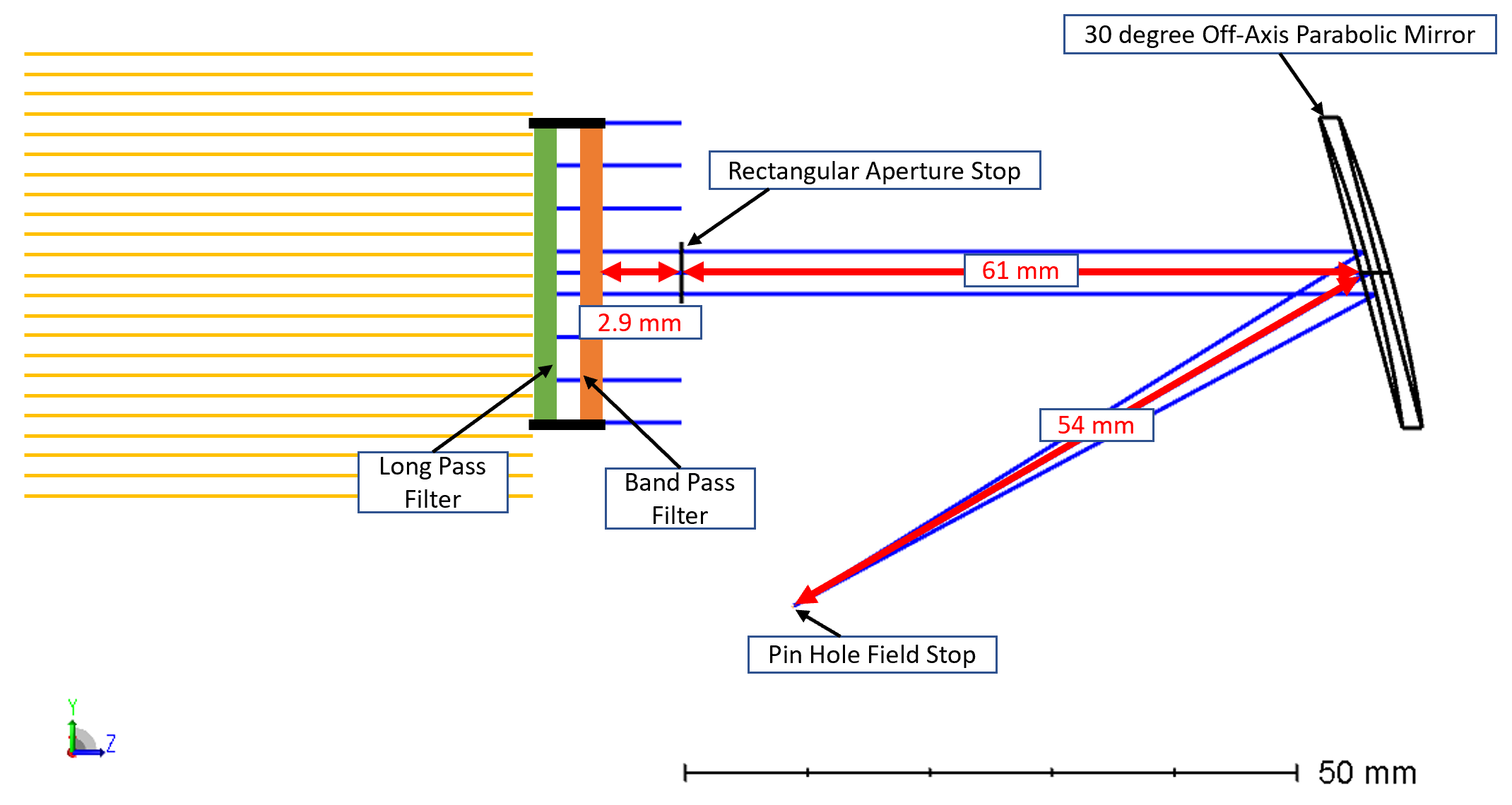 ZEMAX OpticStudio Model diagram
80
[Speaker Notes: Sara
NOTES: This is a to scale Zemax rendering of the NanoSAM Optics system. Give overview of optical system design and purpose of each component (filters-get desired wavelength, aperture stop-meet MTF and allow desired amount of light into the system, off-axis parabolic mirror-focus light through field stop onto photodetector, field stop-meet vertical resolution/FOV requirement).  Mention key dimensions allow the system to fit within a 1U cubesat.]
Other Factors Degrading MTF
MTF Losses of NanoSAM
lambda /4 SFE for 30 deg off axis parabolic mirror ~ 80% degradation
lambda/8 WFE for both long pass and band pass filter ~ 50% degradation
-XX% margin 
MTF Losses of Flight Ready NanoSAM
lambda/16 SFE custom off-axis mirror ~ 10% degradation
lambda/? WFE for both long pass and band pass filter ~ XX% degradation
+XX% margin
NanoSAM will not meet MTF requirement due to mirror and filter irregularities however given a better mirror and filter the MTF requirement can be met
81
Thermal Effects on MTF
Thermal expansion can shift the mirror with respect to other aluminum components

Shifting the mirror is equivalent to shifting the pinhole

Athermal system is composed of a single material

Thermal expansion of steel washers is different than the thermal expansion of the Al-6061 components
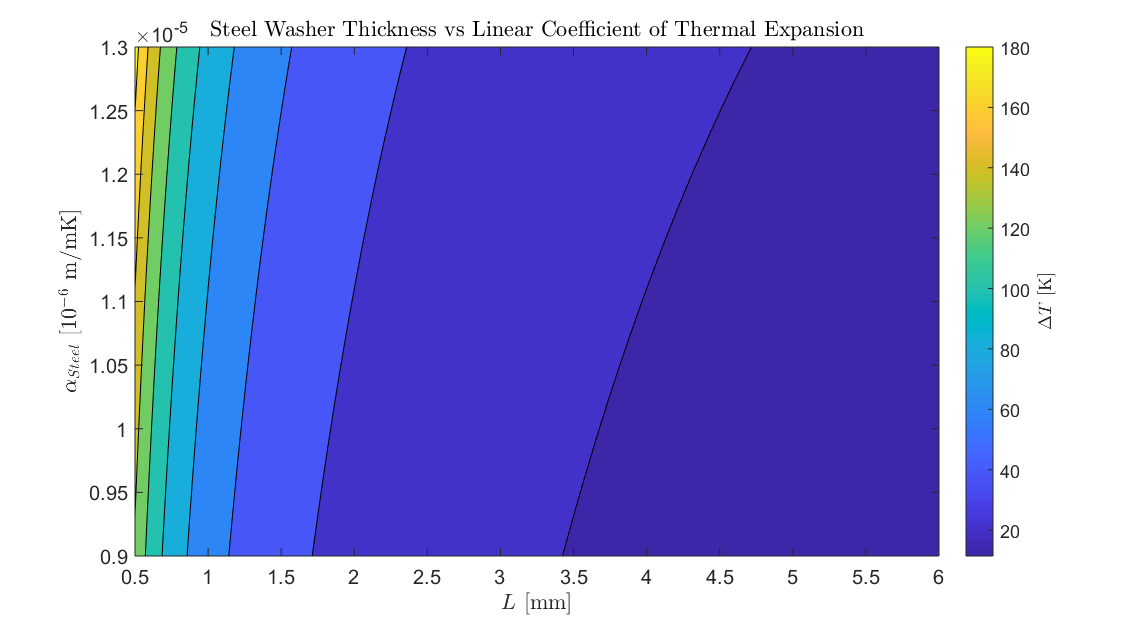 A significant temperature change (~20K) is required to shift the mirror 1μm
Note: The plot shows the required 𝛥T for a 1μm difference in the thermal expansion for steel washers for a given coefficient of thermal expansion.
82
Pinhole Alignment and Allowable Error
MTF Analysis
NanoSAM Diffraction Limited MTF = 0.8622, 𝜈 = 2.574 [cycles/mrad] (Zemax) 
SAM Diffraction Limited MTF = 0.74
NanoSAM MTF should not degrade below 85.6 percent from 100 percent in order to meet or exceed SAM performance
NanoSAM MTF Versus Angular Frequency
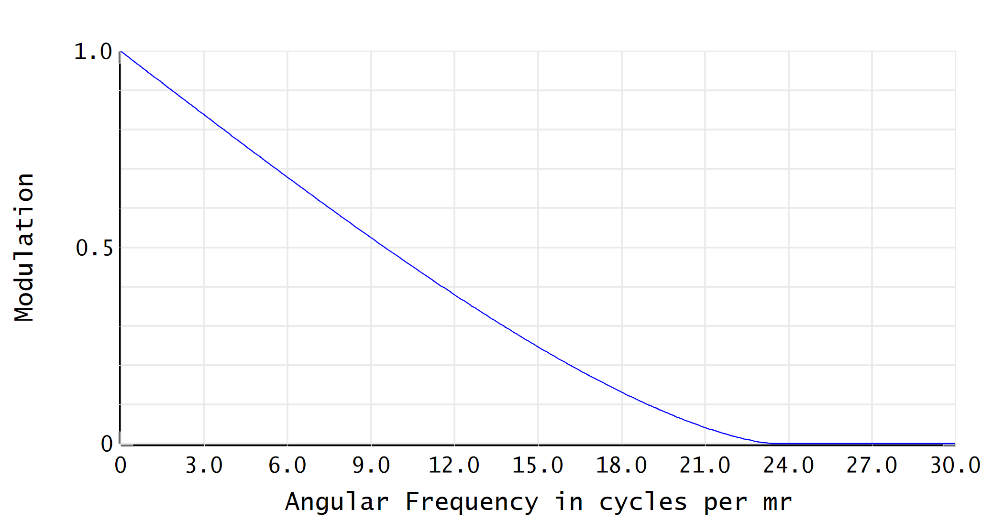 (2.574, 0.8622)
Satisfies MTF Requirement
83
[Speaker Notes: NOTES: NanoSAM is allowed 85.6% MTF degradation in order to meet or exceed SAM MTF.  Explain what MTF is.  Show scaled MTF vs defocus/lateral image plane displacements plots with visual diagram.  Give acceptable displacement for each direction (defocus, lateral image plane displacements).  State shim thickness required to meet MTF alignment requirements.

Zoltan: need to introduce MTF]
Pinhole Alignment and Allowable Error
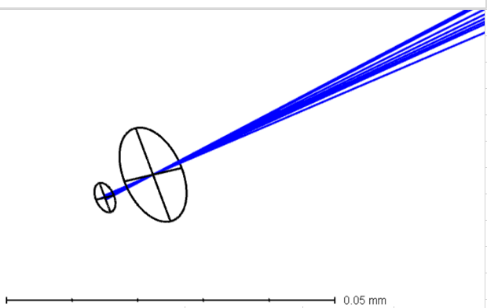 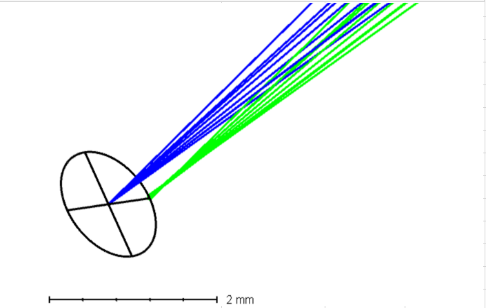 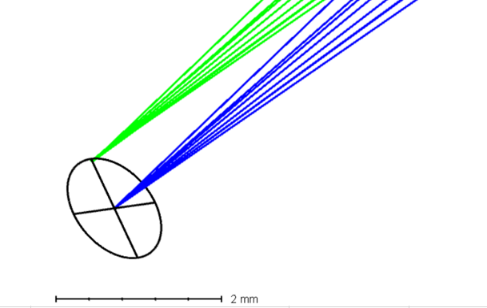 +Defocus
+Image Plane x-axis
+Image Plane y-axis
Displacement Range: ±138 μm
Displacement Range: ±138 μm
Displacement Range: ±520 μm
Ranges allow adjustments to mitigate MTF degradation
Shim Stock Options Available
84
Pinhole Alignment and Allowable Error
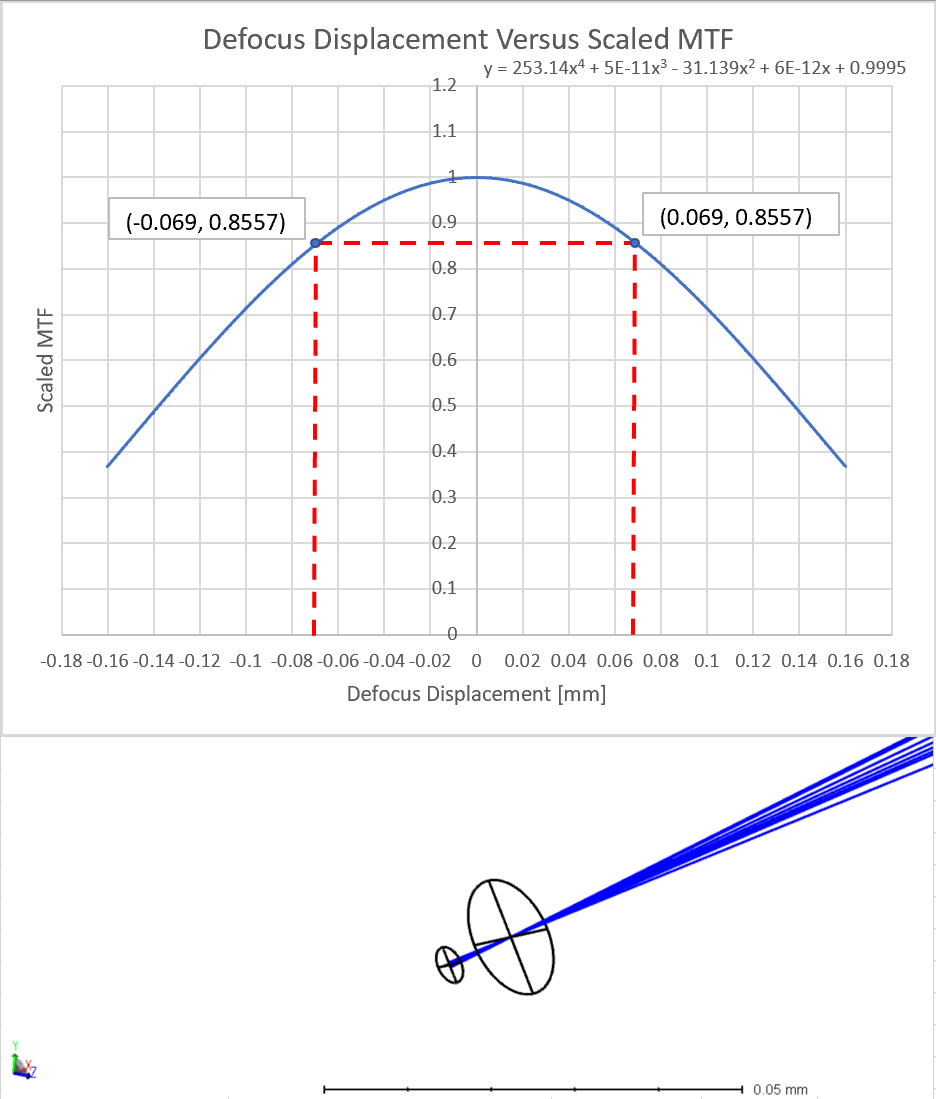 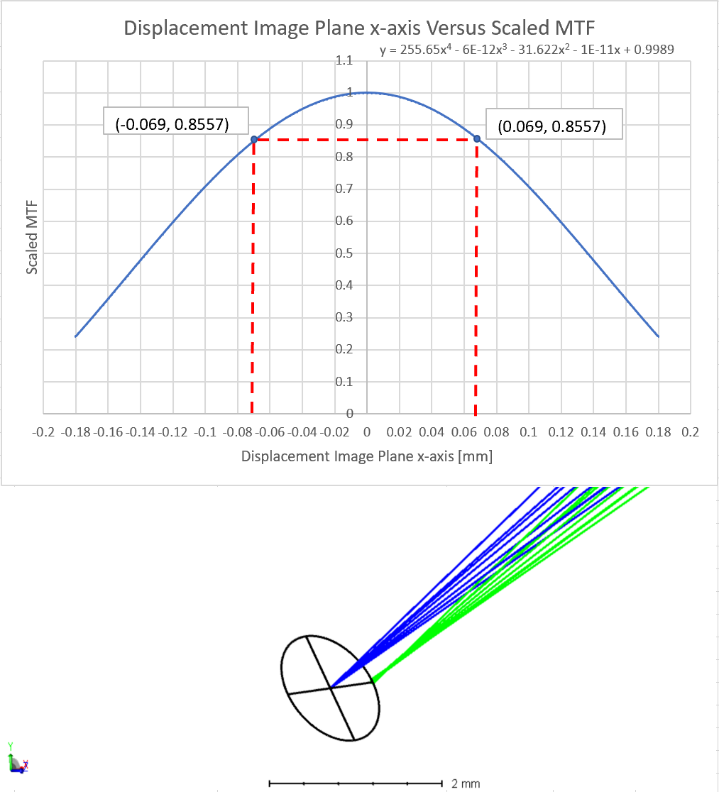 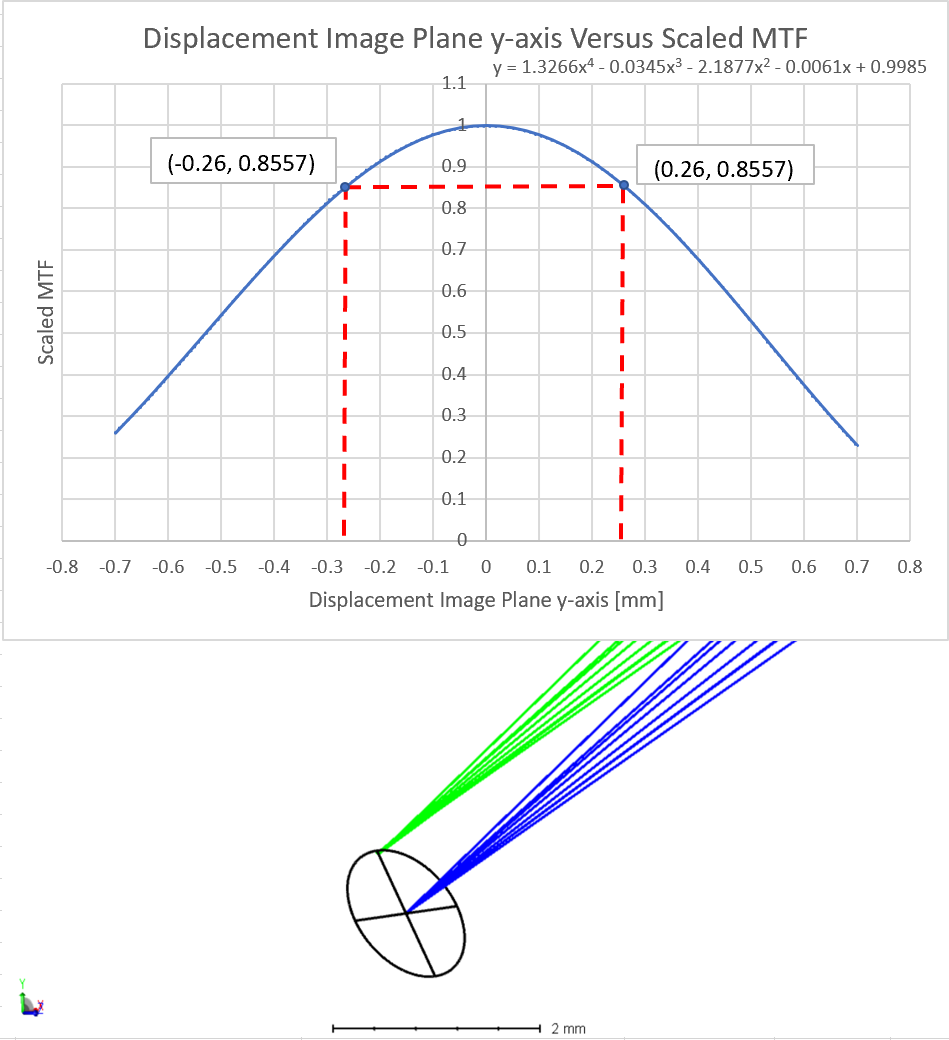 + Image Plane y-axis
+ Image Plane x-axis
+ Defocus
85
Zernike Coefficients
Zernike polynomials are mutually orthogonal on the unit disk.
Each Zernike polynomials corresponds to an optical aberration/irregularity
The order of Zernike coefficients is not universal
Driving each Zernike coefficient toward zero decreases the measured wavefront error
The lower order Zernike modes have a ‘linearized’ relationship with respect to angular displacement
The decrease in wavefront error is visible in the fringe pattern output by the interferometer software
A null fringe pattern (as few waves as possible) corresponds to the best optical performance
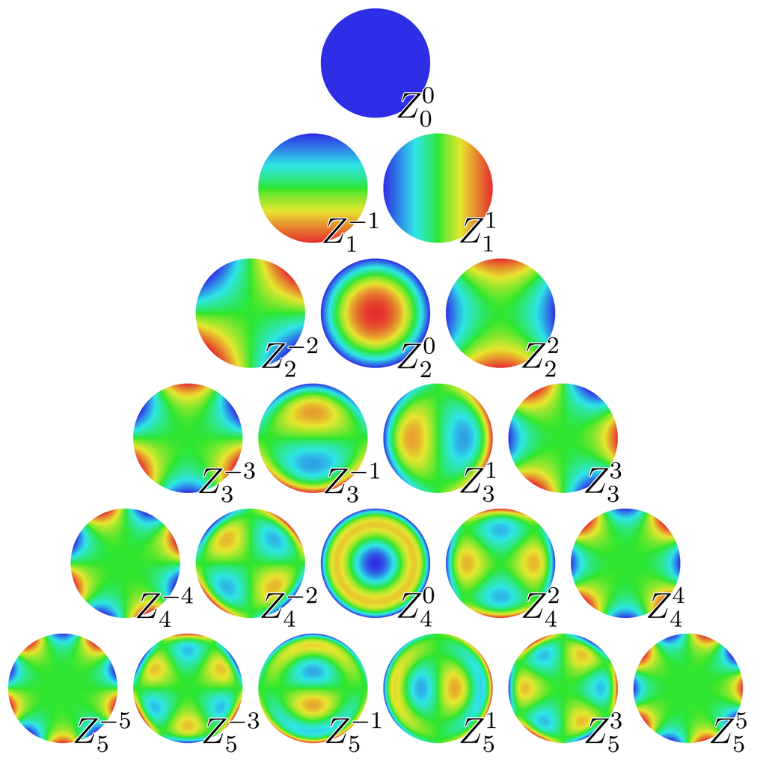 The Zernike modes - increasing in order from top to bottom
86
[Speaker Notes: Procedure supervised by ball engineer and customer]
Zemax Zernike Coefficients Model Verification
Zernike coefficients measured from interferometer compared to Zernike coefficients modeled by Zemax
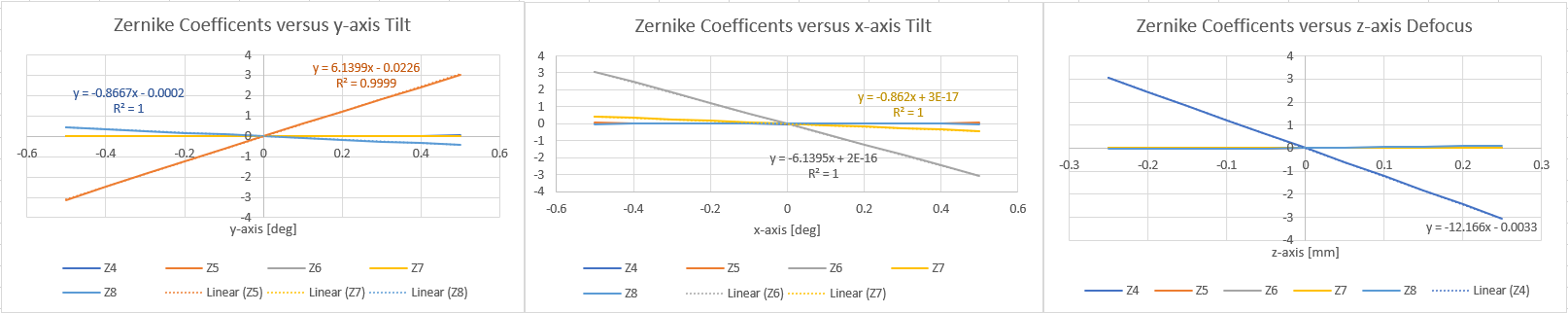 87
[Speaker Notes: Procedure supervised by ball engineer and customer]
Pinhole Alignment and Allowable Error
Summary of MTF Budget Analysis
Defocus Displacement Range = 138 μm (0.00543”)
Image Plane x-axis Displacement Range = 138 μm (0.00543”)
Image Plane y-axis Displacement Range = 520 μm (0.0205”)
Shim Stock Thickness Recommendations
1x 12.7μm (0.0005”) shim stock McMASTER-CARR 9502K56
1x 25.4μm - 254μm (0.001” - 0.01”) shim stock set McMASTER-CARR 9300K5
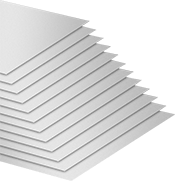 88
[Speaker Notes: NOTES: NanoSAM is allowed 85.6% MTF degradation in order to meet or exceed SAM MTF.  Explain what MTF is.  Show scaled MTF vs defocus/lateral image plane displacements plots with visual diagram.  Give acceptable displacement for each direction (defocus, lateral image plane displacements).  State shim thickness required to meet MTF alignment requirements.]
Alignment Setup Stability
Optomechanical mounting system
Stability of Test Environment
Interferometer laser stabilization after ~30 min of instrument being turned on
Isolator table not set up, but visual inspection of effects of vibration on fringe pattern is minimal.
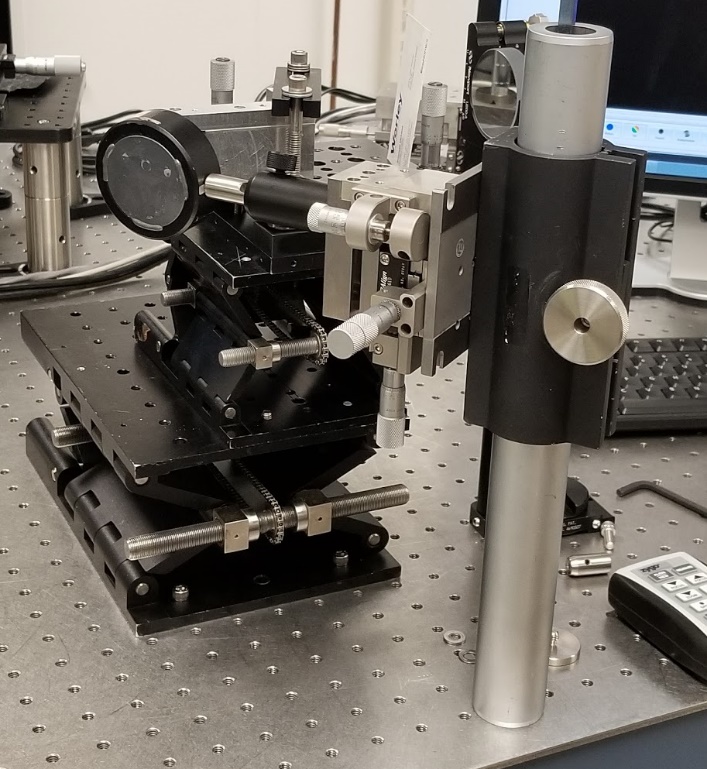 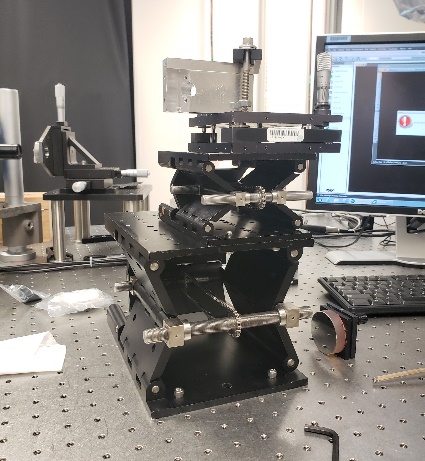 89
[Speaker Notes: Backup slide]
Alignment to the Sun
The system will need to be aligned to the Sun during the final day in the life test
From the Earth’s surface, the apparent size of the Sun is around 0.5 degrees
Our optic system must be aimed somewhere on the solar disk near the center
So, the pointing accuracy must be less than 0.5 degrees (~0.1 degrees is reasonable)
2 tabs are aligned to the optimal axis of the OAP during the alignment procedure
The bright spot projected through a hole in the first tab is aimed at a crosshair which denotes the center of a hole in the second tab
The shadow cast by this crosshair is centered on the bright spot to align the enclosed system
This requires a window on the Sun facing side of the enclosure as well as one on the opposite side
The tabs being approx. 77mm apart means that 0.1 degree rotations result in the projected bright spot translating slightly more than ⅛ mm.
The shadow of the crosshair will disappear at a distance around 100x the width of the ‘hairs’
A ⅛ mm thick crosshair will disappear around 1.25 cm passed the second tab
90
[Speaker Notes: Procedure supervised by ball engineer and customer]
Electronics/Software
91
Electronic Design Keys
Built-in contingency plans
Power supplies can be replaced
Analog power supply replaced with battery
Digital power supply replaced with microcontroller power
Op-amp footprint is standard to a large variety of op-amps
Separate digital and analog power supplies
LT3260 bipolar analog power supply
Built in low noise linear regulators
LT8610 3.3V switching regulator digital power supply
Separate digital and analog grounds
Continuous ground planes
Payload power draw: 0.806 W
Satisfies Power Requirement!
92
[Speaker Notes: Remind here that we are meeting the power requirement 
Might want to make this a power draw slide from each component.]
Schematic
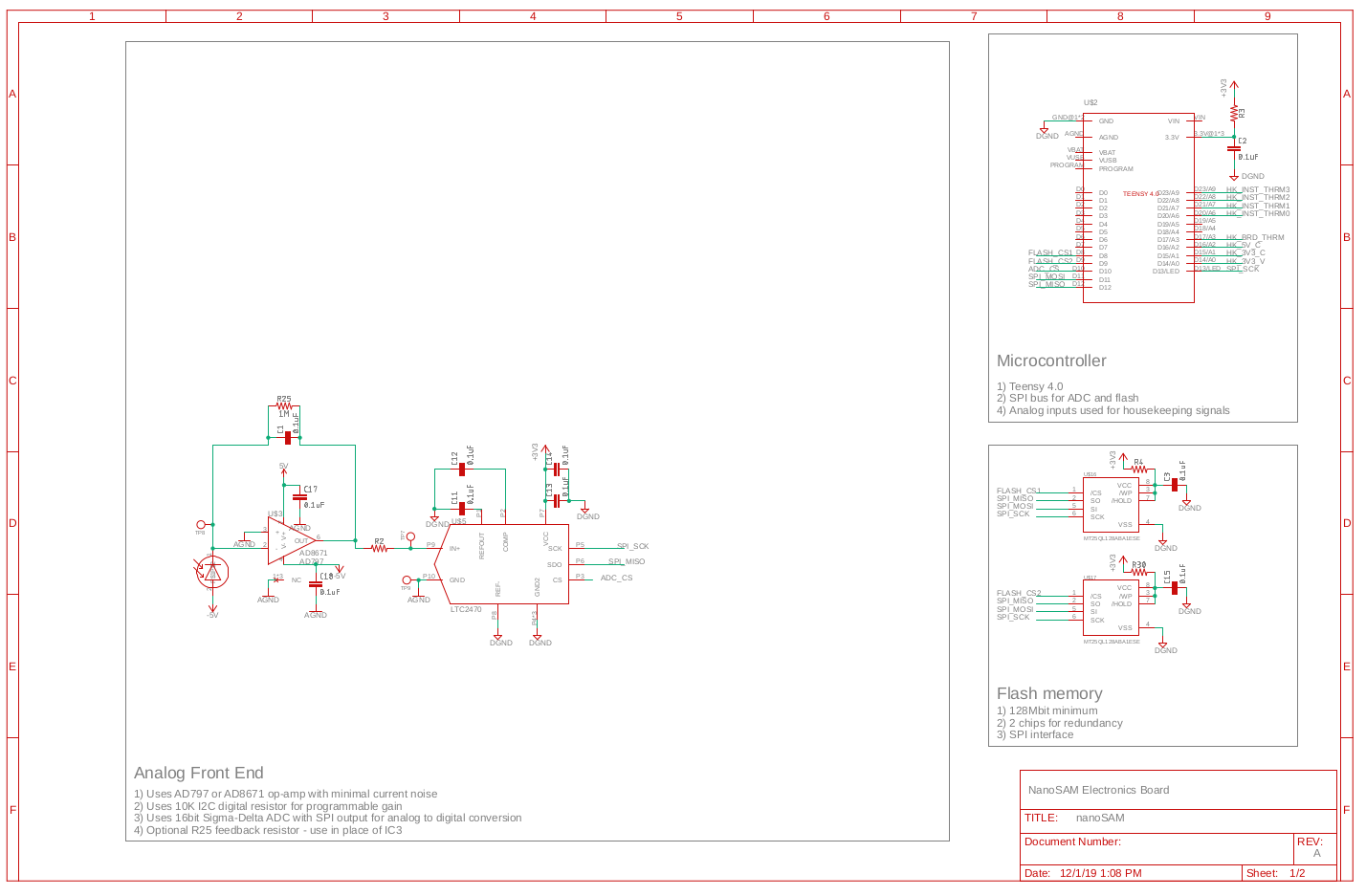 93
Schematic
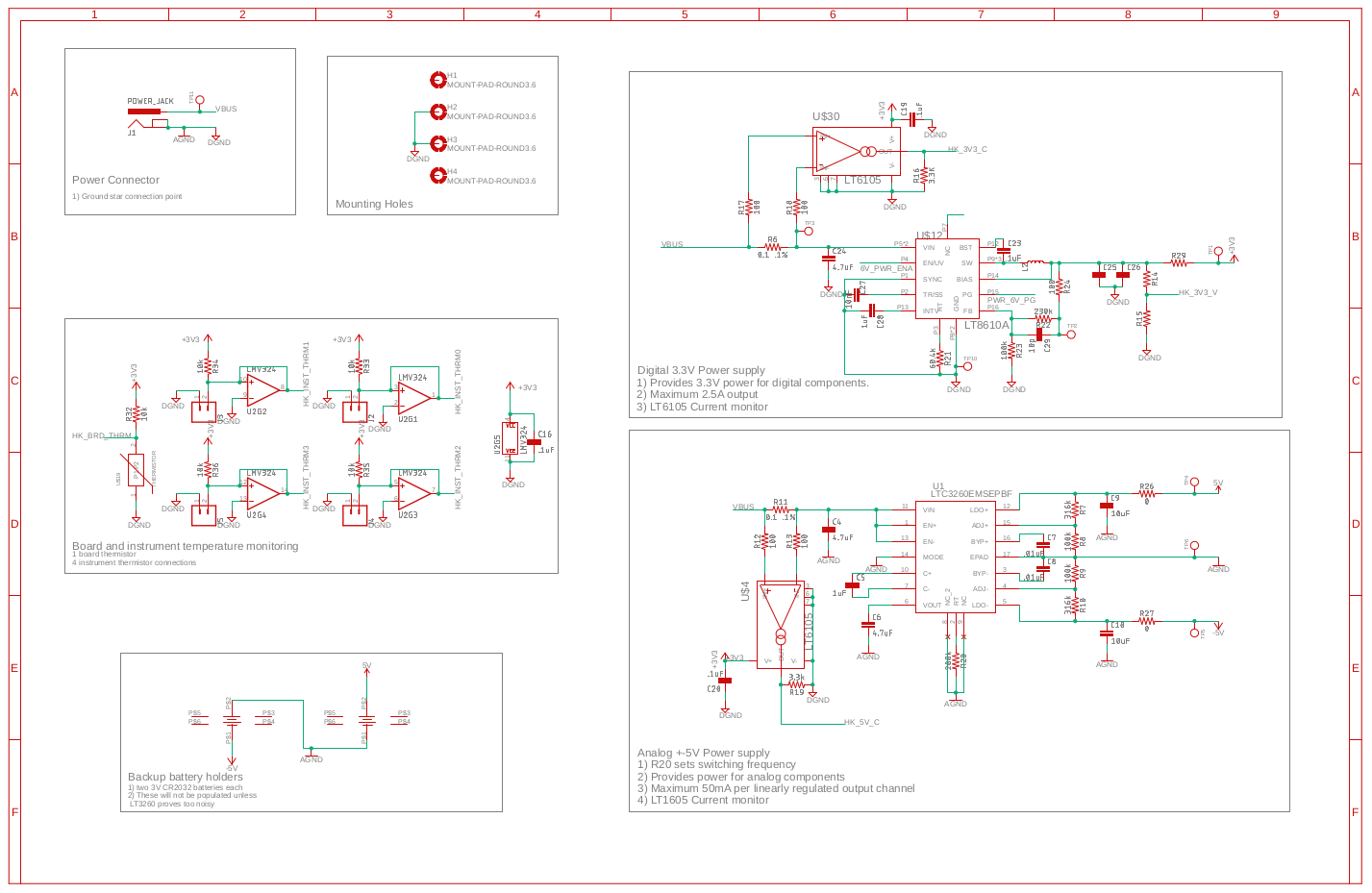 94
Software Flowchart
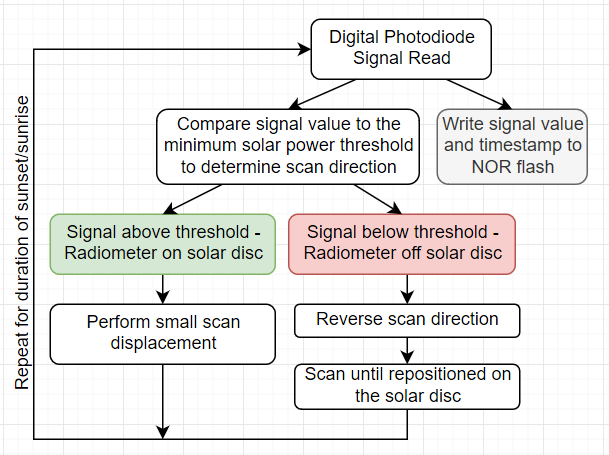 95
[Speaker Notes: Chart is in NanoSAM/Software for edits]
Software Flowchart
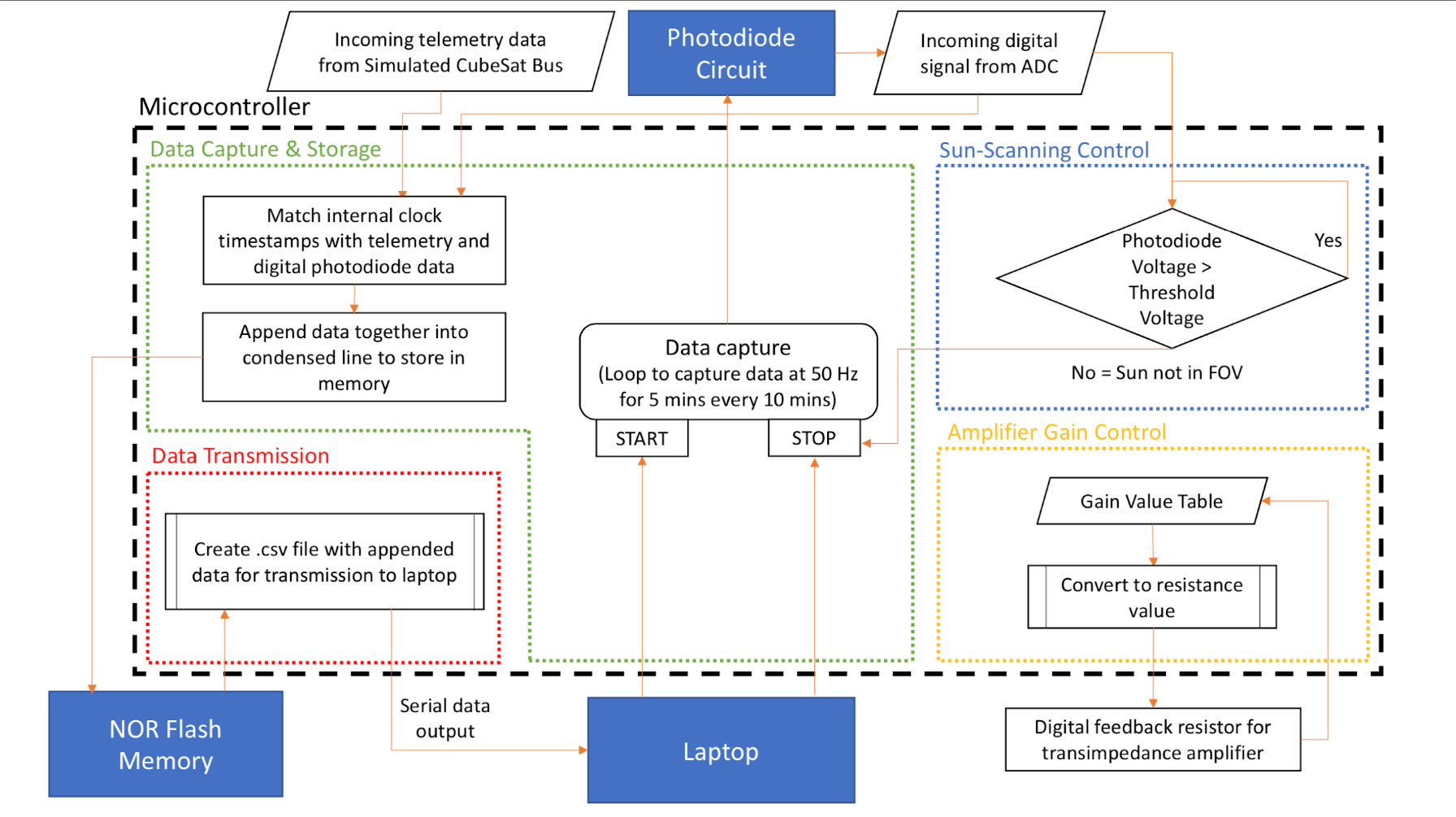 96
Sample SPI Communications Code
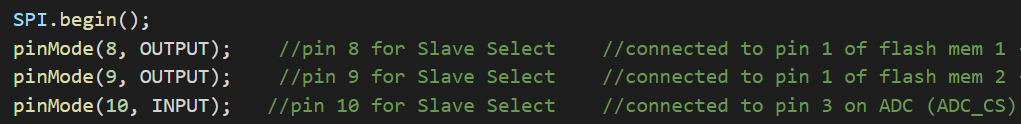 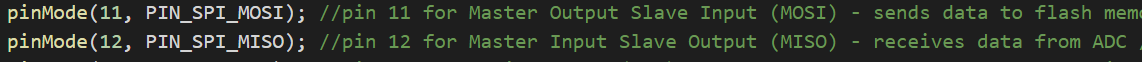 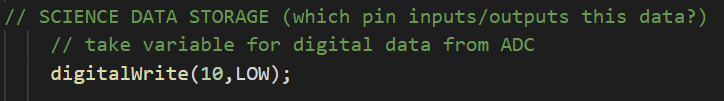 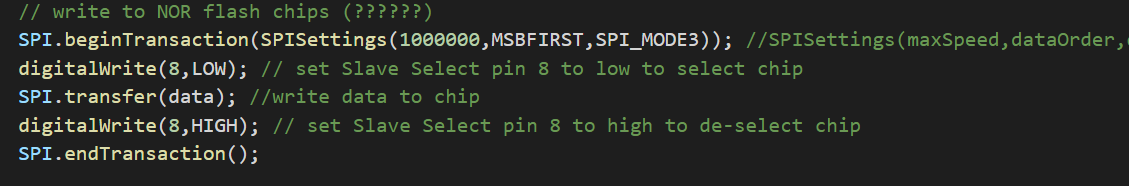 97
Systems/PM
98
Specific Objectives
99
[Speaker Notes: Should we add alignment into this]
Design Requirements
100
Design Requirements
101
Design Requirements
102
Test Plan
103
[Speaker Notes: Joe: Take to front of section]
Test Plan
104
Test Plan
105
Stack Plate
90.17 mm
75.00 mm
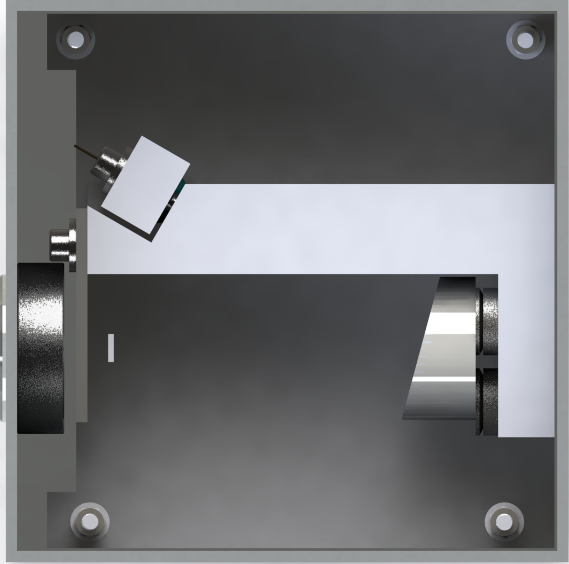 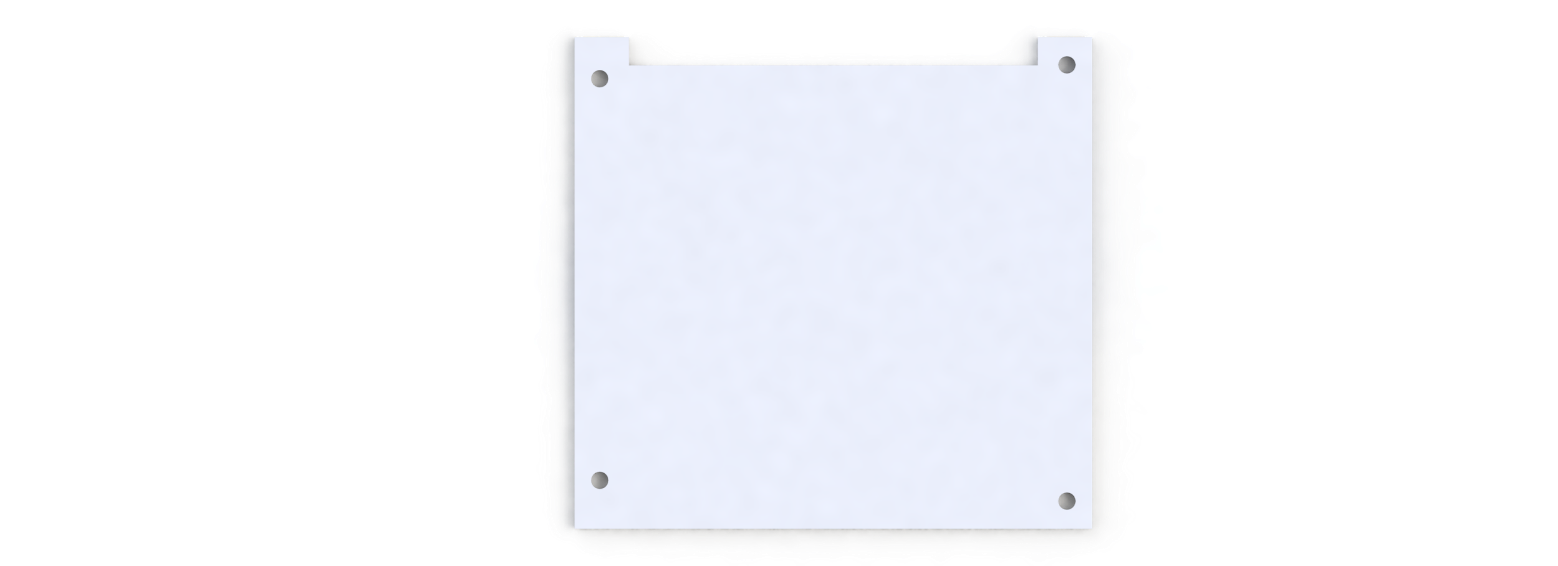 5.00 mm
95.00 mm
PC/104 thru hole specification
0.5 mm spacing b/w plate and enclosure
106
[Speaker Notes: Version 1]
Alignment Verification
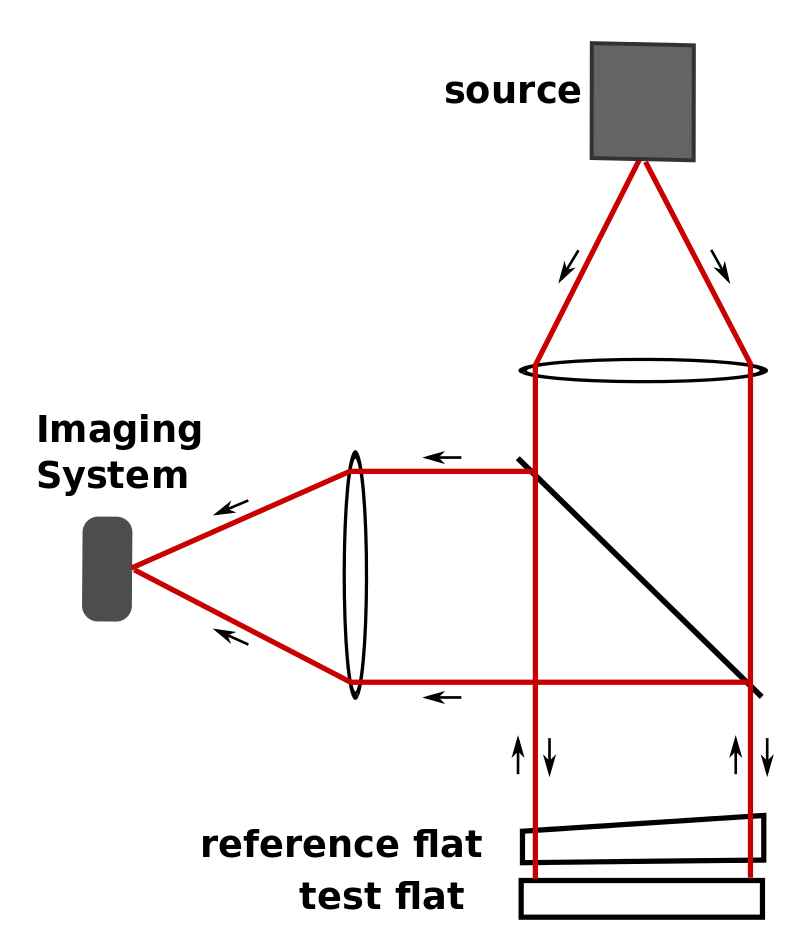 Optical Bench
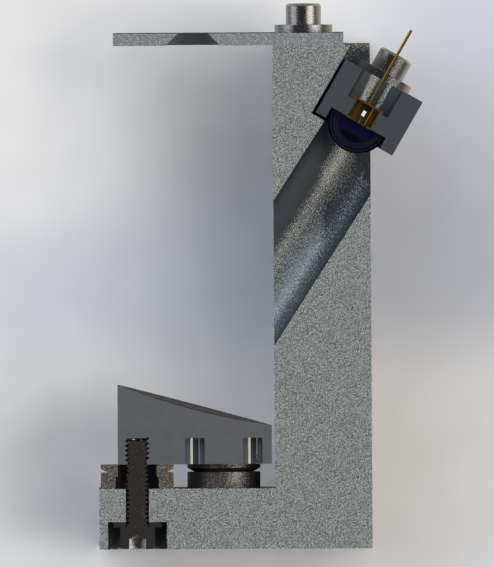 Fizeau
Interferometer
107
Optical Integration Preparation
Confirmed Fizeau interferometer access at JILA
Facility will be used for practice alignment
Confirmed Fizeau interferometer access at Ball Aerospace
Facility will be used for final alignment
Optomechanical mounting hardware on site
Precision reference sphere on site
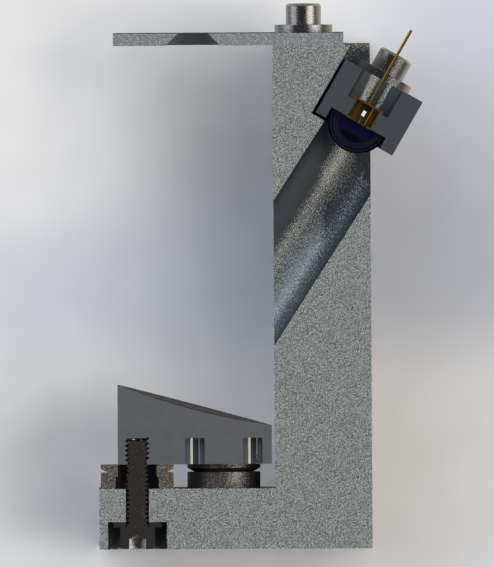 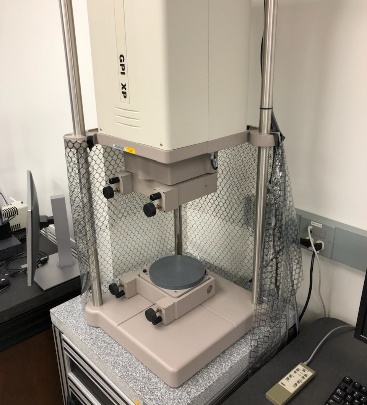 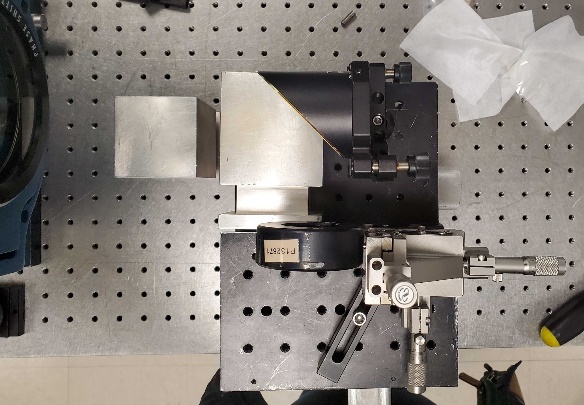 108
Alignment Integration
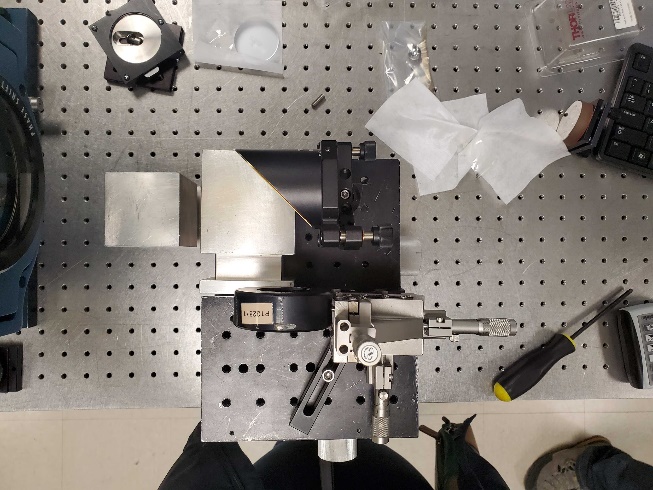 Practice alignment sessions at JILA
Diode Tube and Reflective Half Sphere
Final alignment at Ball Aerospace
DinaFiz Fizeau interferometer
Precision reference sphere
Optomechanical hardware on site
Zemax aberration model preparation
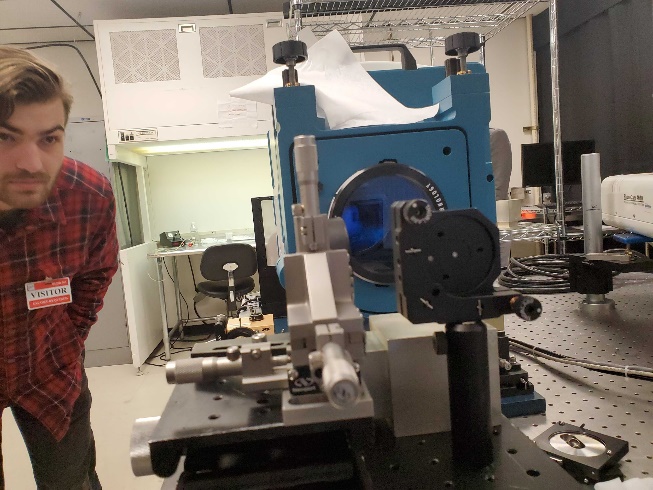 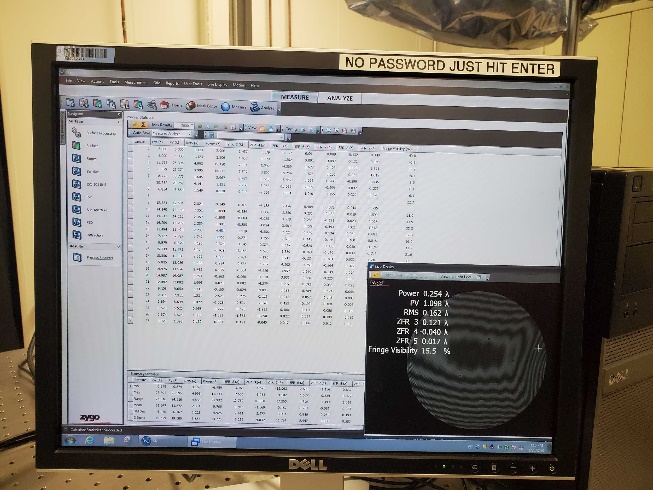 Final integration of optical bench components during alignment phase
109
[Speaker Notes: Talking points:  To aid in alignment Zemax is being used to model astigmatism and coma aberrations as functions of in-plane and out of plane tilt using the full 1-inch aperture of the off-axis parabolic mirror.]